1
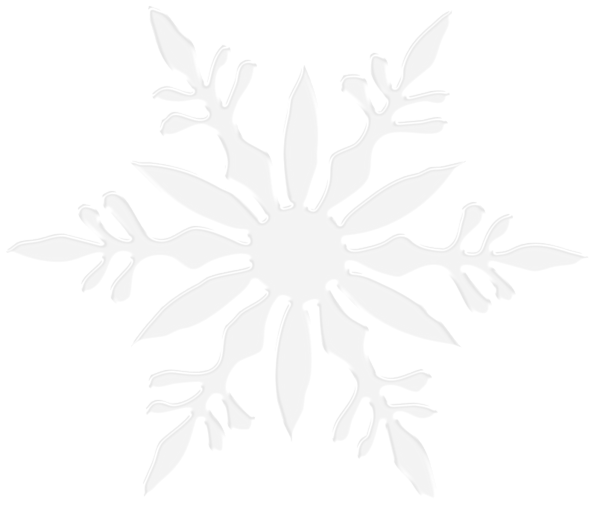 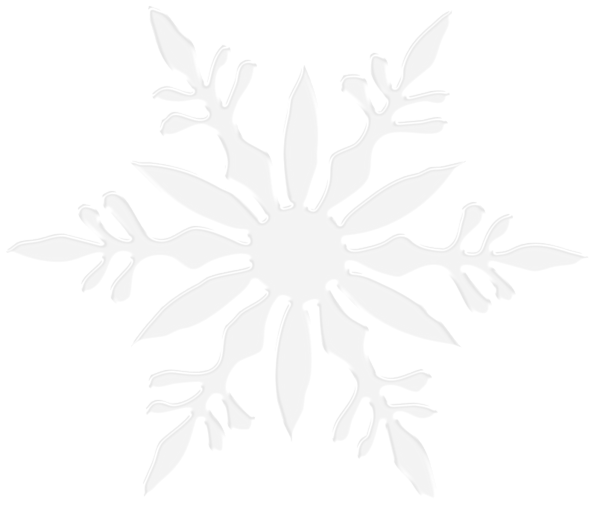 GTI – ÜBUNG 9
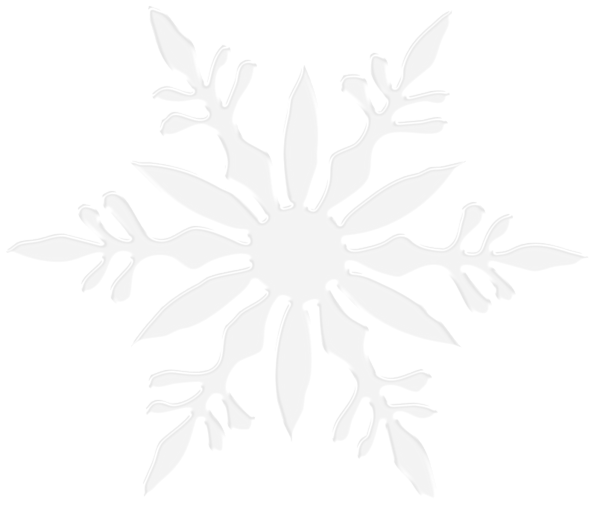 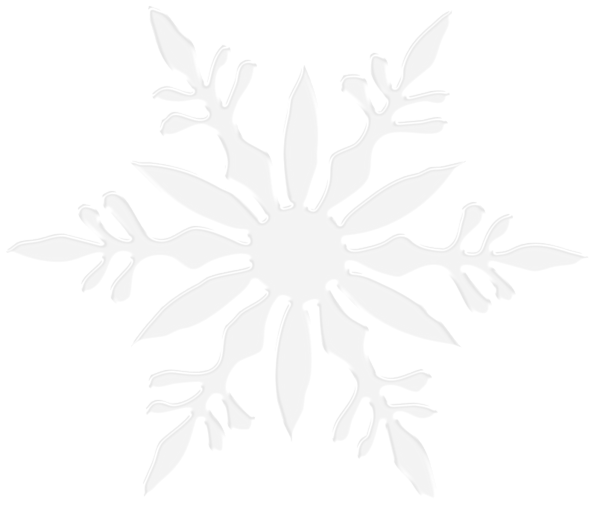 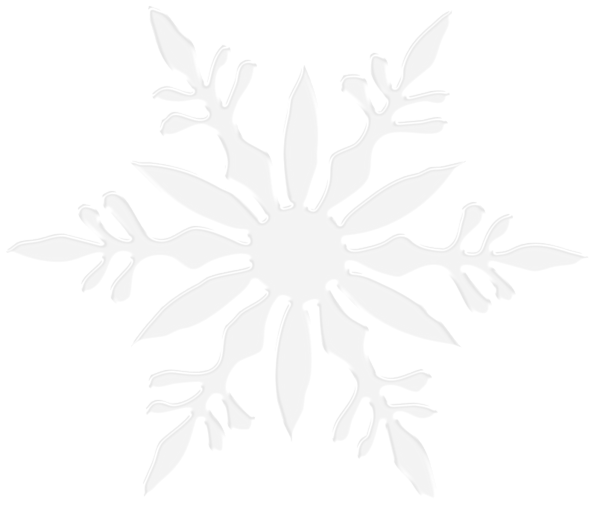 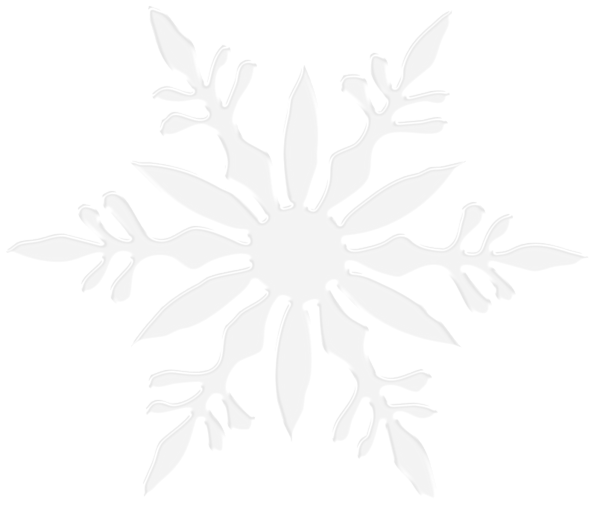 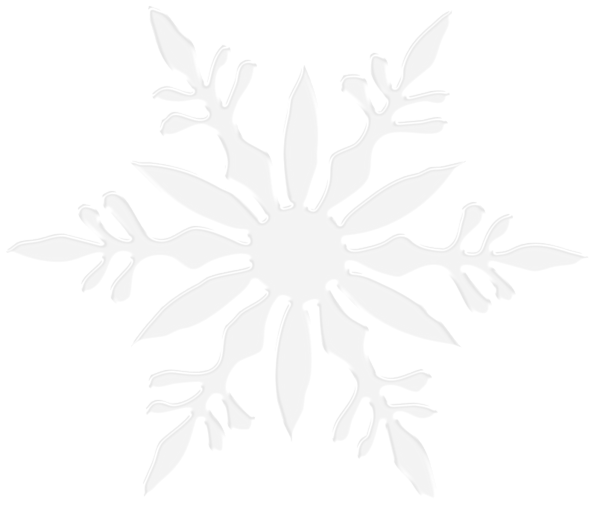 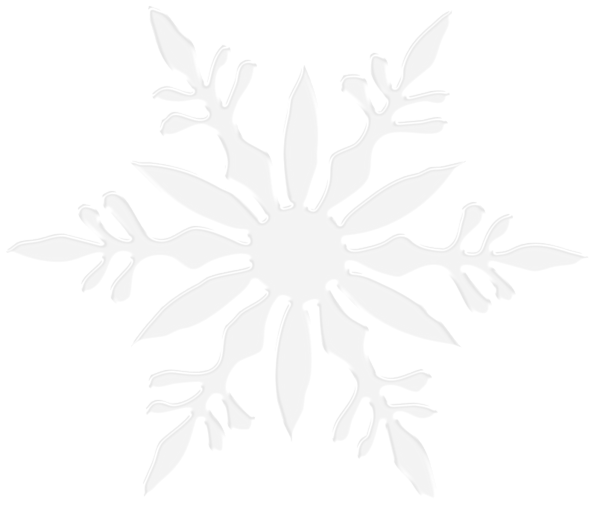 Friedrich-Alexander Universität Erlangen-Nürnberg                      Jan Spieck
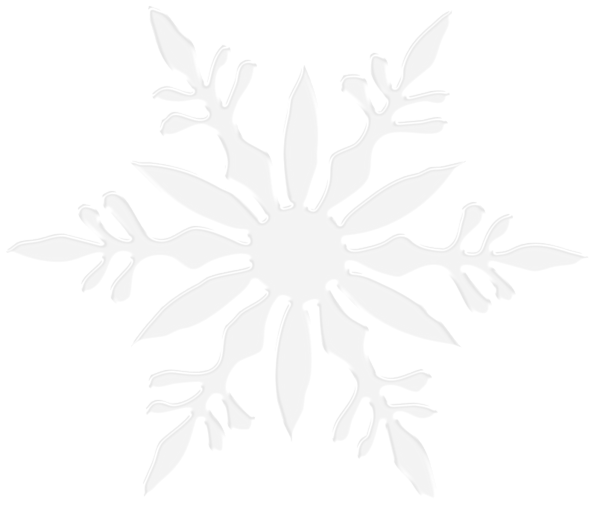 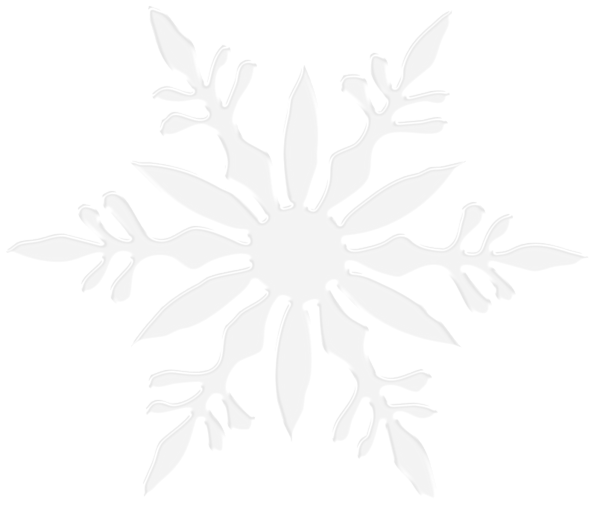 CMOS, NAND, PAL, Flipflops
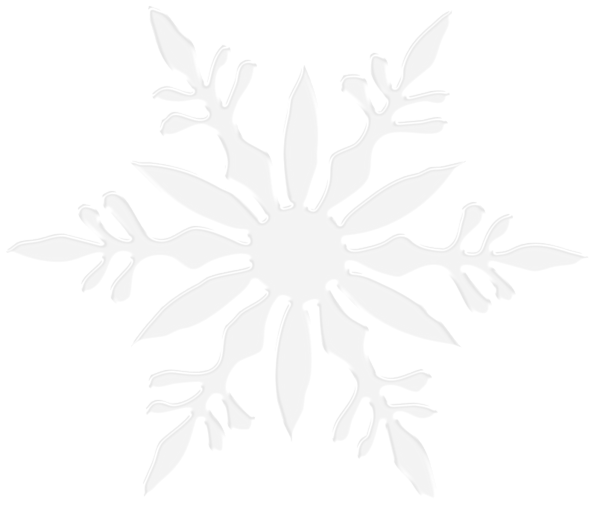 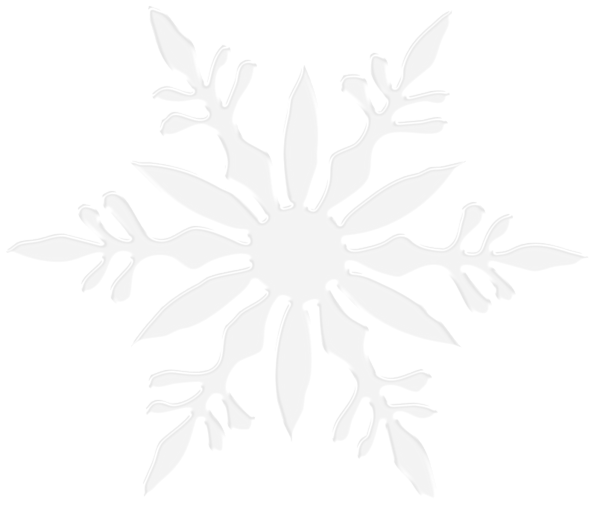 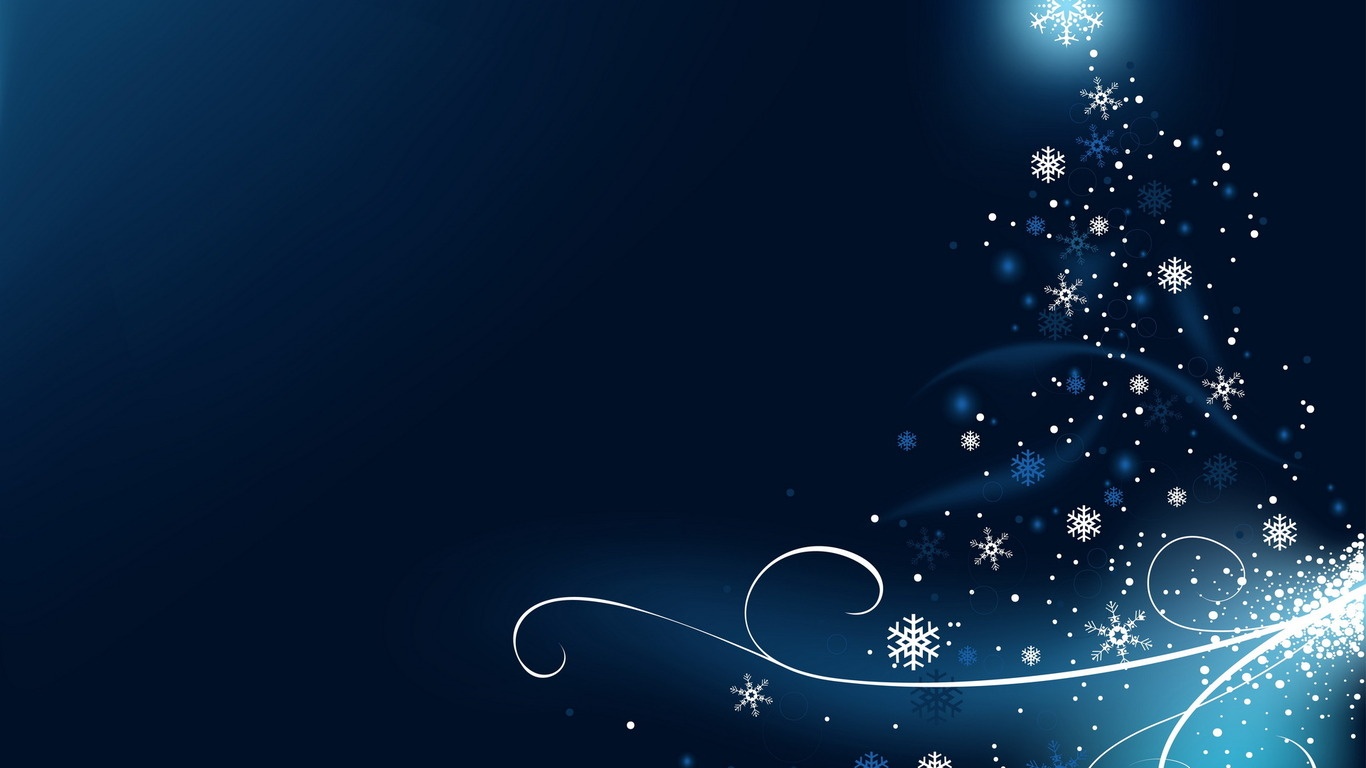 2
CMOSDie Elektrotechnik lässt grüßen
Friedrich-Alexander Universität Erlangen-Nürnberg                      Jan Spieck
3
Aufgabe 1 – CMOS
Friedrich-Alexander Universität Erlangen-Nürnberg                      Jan Spieck
4
Aufgabe 1 – CMOS
Begriffsklärung:

CMOS:	
Akronym für Complementary MOS
Komposition aus komplementären NMOS-Transistor-Feld (Pull-Down) und PMOS-Transistorfeld (Pull-Up)
Eine Schaltfunktion wird also zwei Mal umgesetzt
Vorteil:	keine Energieverbrauch im festen Schaltzustand, da Stromfluss nur            			während der Schaltvorgänge
Friedrich-Alexander Universität Erlangen-Nürnberg                      Jan Spieck
5
Aufgabe 1 – CMOS
Transistor:
Transfer Resistor (steuerbarer Widerstand)
Nutzung als steuerbarer Schalter (hier!) bzw. Verstärker
Elementares Element nahezu jeglicher Digitalschaltung

MOS:	
Spezieller Typ eines Transistors 
Elemente:	
Source:	Quelle bzw. Eingang des Transistors	
Gate:		positiv angelegte Spannung erzeugt Stromfluss zwischen Source und Drain
Drain:		Ziel bzw. Ausgang des Transistors
Friedrich-Alexander Universität Erlangen-Nürnberg                      Jan Spieck
6
Aufgabe 1 – CMOS
PMOS
Unterart des MOS-Transistor (bestimmte Dotierung: p-dotiert (Löcher))
Genutzt im Pull-Up Netz eines CMOS
Sperrt bei logischer 1 (d.h. 5 V) (deshalb Darstellung mit Inverter)

NMOS
Unterart des MOS-Transistor (bestimmte Dotierung: n-dotiert)
Genutzt im Pull-Down Netz eines CMOS
Öffnet bei logischer 1 (d.h. 5 V)
Friedrich-Alexander Universität Erlangen-Nürnberg                      Jan Spieck
7
Aufgabe 1 – CMOS
Friedrich-Alexander Universität Erlangen-Nürnberg                      Jan Spieck
8
Aufgabe 1 – CMOS
Standardzellen sind vorgefertigte CMOS-Realisierungen einfacher Schaltfunktionen, wie zum Beispiel Und, Oder oder Nicht, die im Baukastenprinzip zusammengesetzt werden können.
Schalten Sie die folgenden Standardzellen so zusammen, dass sie 𝑓 realisieren 

Hinweis: die einzelnen Standardzellen sind gestrichelt umrahmt.
Friedrich-Alexander Universität Erlangen-Nürnberg                      Jan Spieck
9
Aufgabe 1 – CMOS
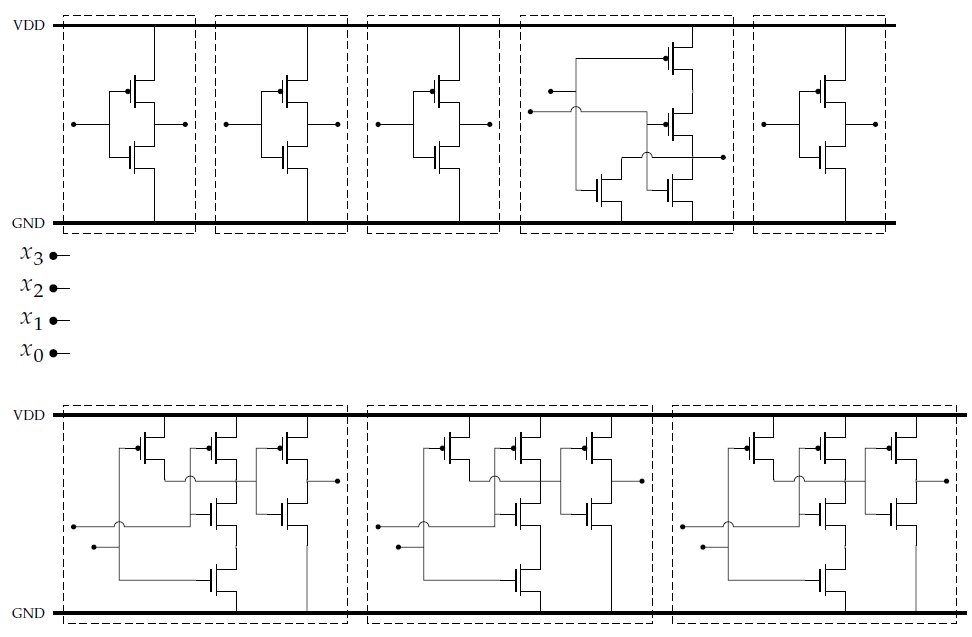 Friedrich-Alexander Universität Erlangen-Nürnberg                      Jan Spieck
10
Aufgabe 1 – CMOS
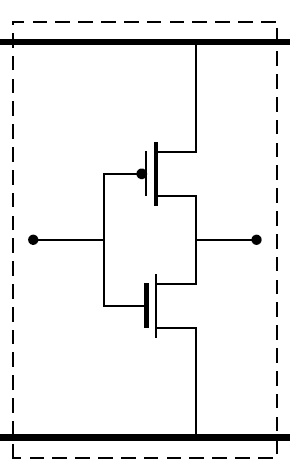 Friedrich-Alexander Universität Erlangen-Nürnberg                      Jan Spieck
x
11
Aufgabe 1 – CMOS
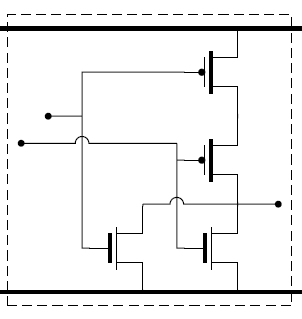 Friedrich-Alexander Universität Erlangen-Nürnberg                      Jan Spieck
x
y
12
Aufgabe 1 – CMOS
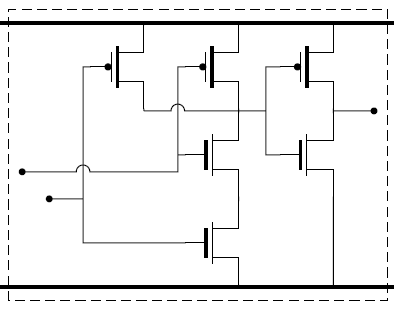 x
Friedrich-Alexander Universität Erlangen-Nürnberg                      Jan Spieck
x
y
Inverter
y
13
Aufgabe 1 – CMOS
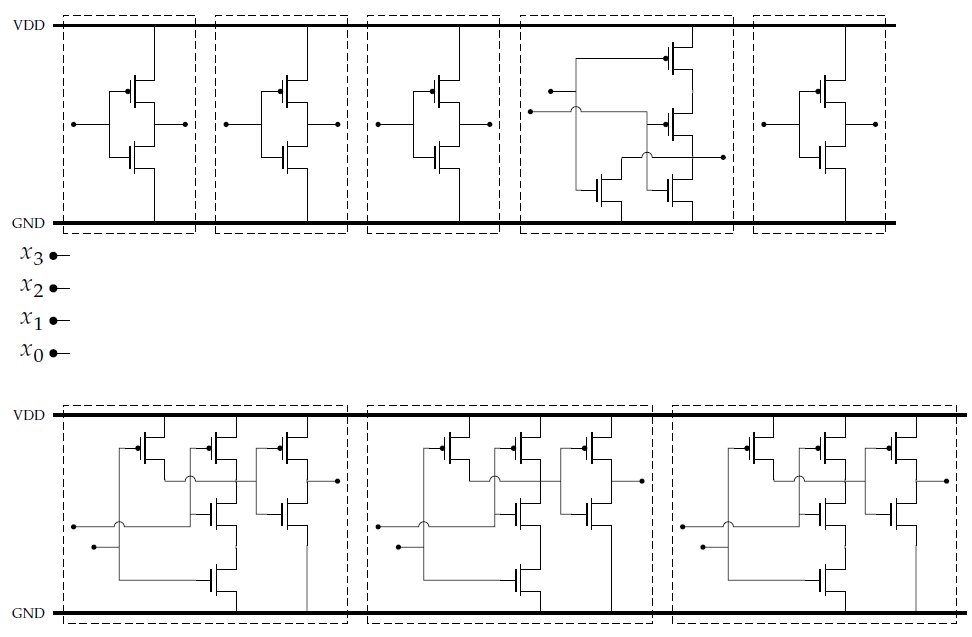 NOT
NOR
NOT
NOT
NOT
Friedrich-Alexander Universität Erlangen-Nürnberg                      Jan Spieck
AND
AND
AND
14
Aufgabe 1 – CMOS
Friedrich-Alexander Universität Erlangen-Nürnberg                      Jan Spieck
15
Aufgabe 1 – CMOS
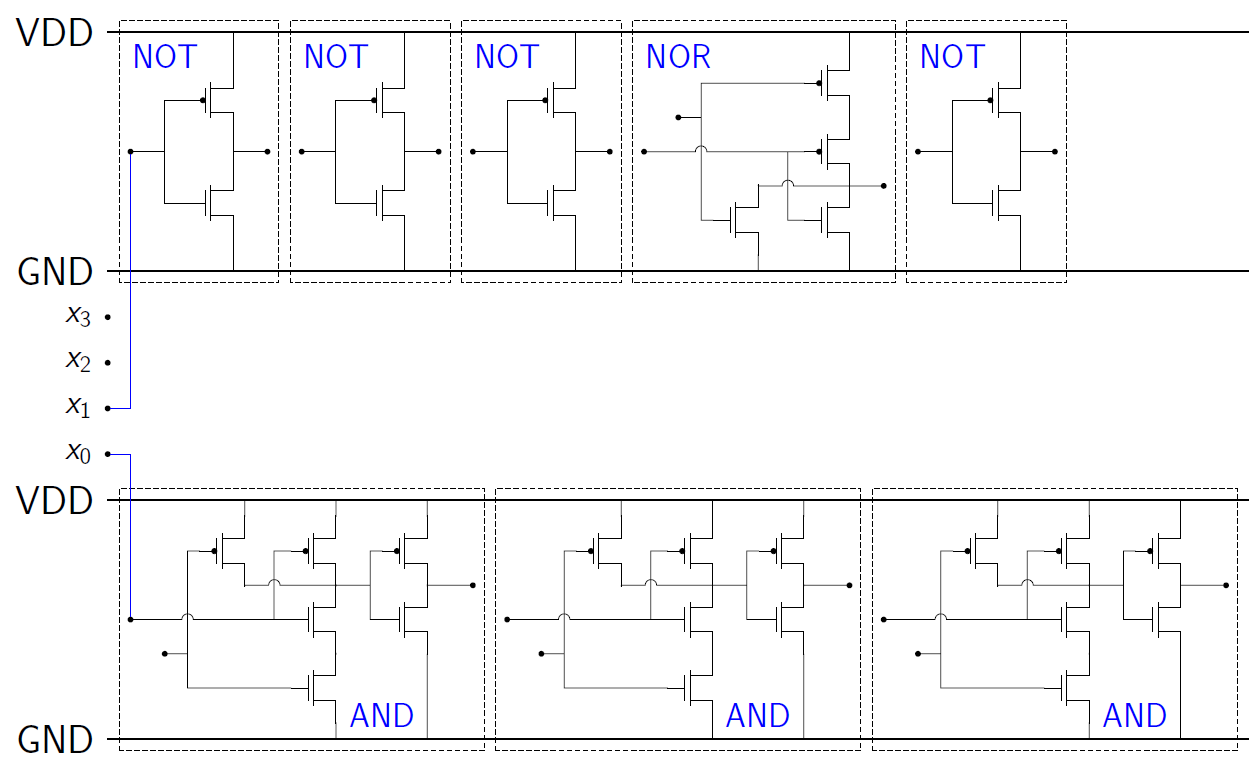 Friedrich-Alexander Universität Erlangen-Nürnberg                      Jan Spieck
16
Aufgabe 1 – CMOS
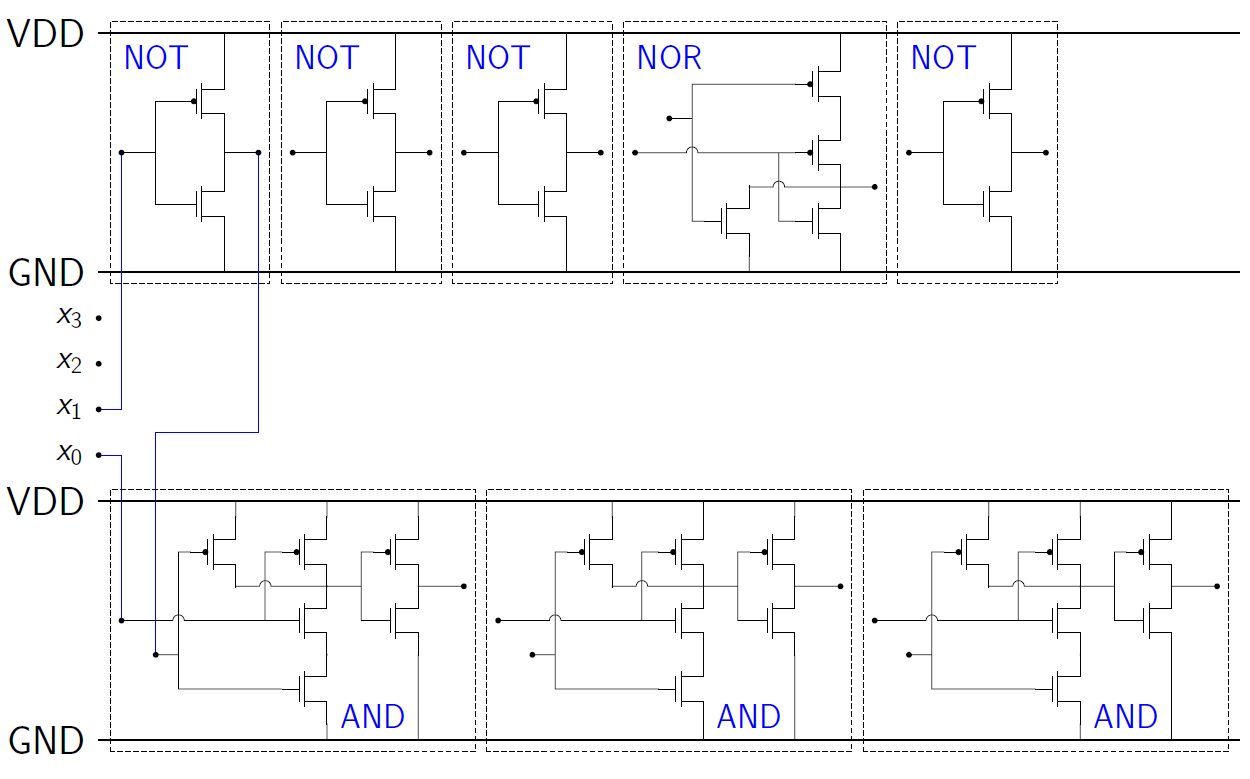 Friedrich-Alexander Universität Erlangen-Nürnberg                      Jan Spieck
17
Aufgabe 1 – CMOS
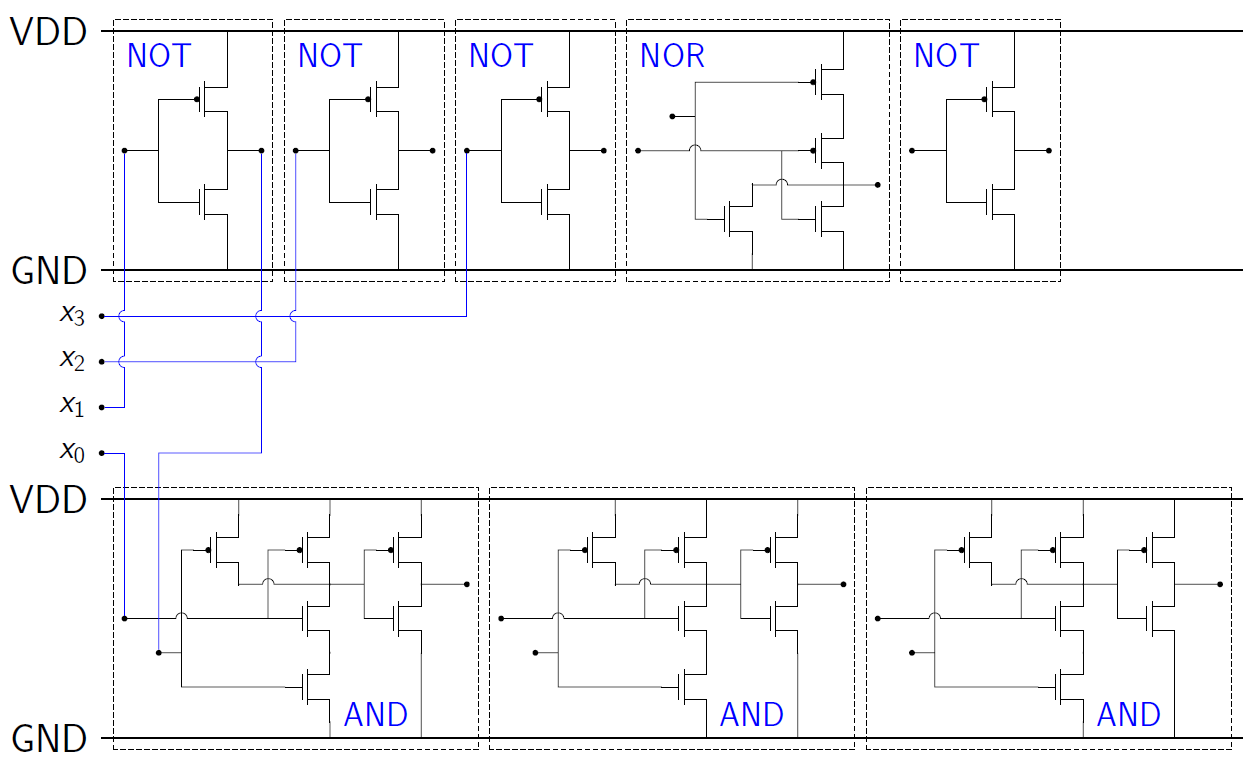 Friedrich-Alexander Universität Erlangen-Nürnberg                      Jan Spieck
18
Aufgabe 1 – CMOS
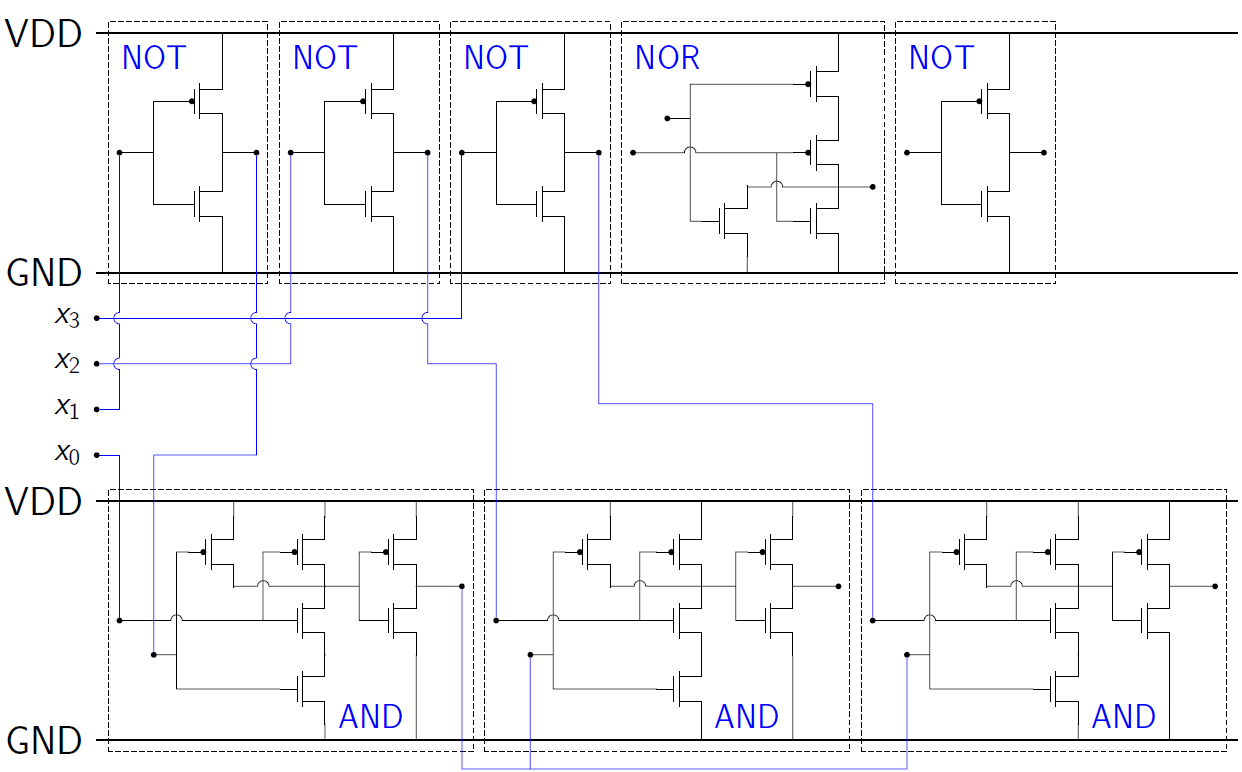 Friedrich-Alexander Universität Erlangen-Nürnberg                      Jan Spieck
19
Aufgabe 1 – CMOS
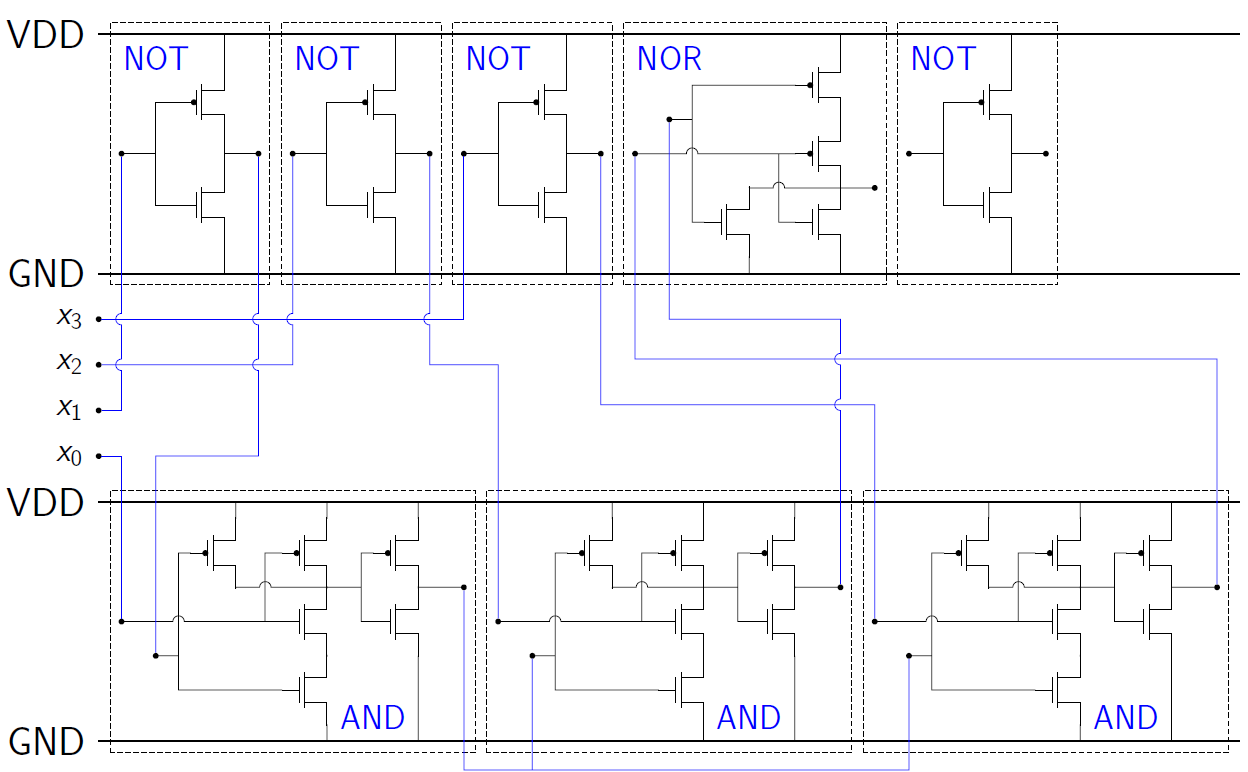 Friedrich-Alexander Universität Erlangen-Nürnberg                      Jan Spieck
20
Aufgabe 1 – CMOS
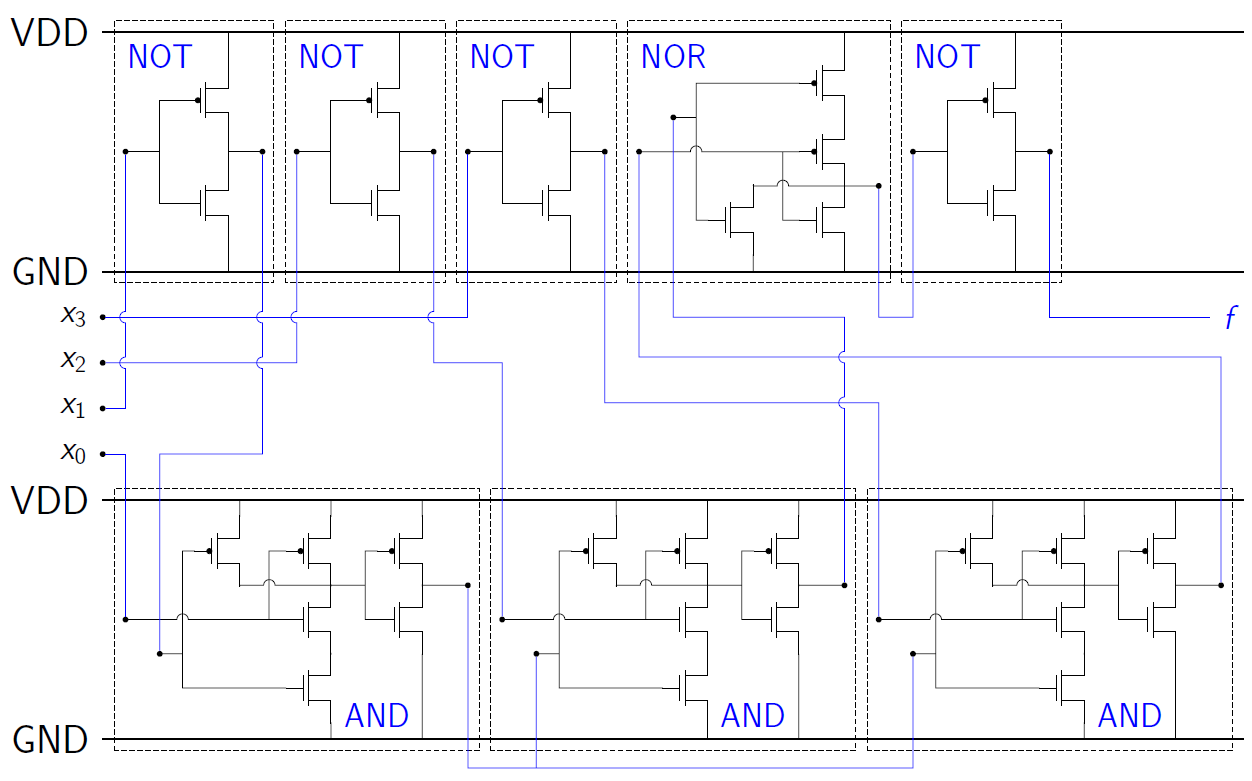 Friedrich-Alexander Universität Erlangen-Nürnberg                      Jan Spieck
21
Aufgabe 1 – CMOS
Realisieren Sie die Schaltfunktion 𝑓 (𝑥3, 𝑥2, 𝑥1, 𝑥0) als CMOS-Schaltung mit möglichst wenig Transistoren, wobei alle Eingänge nur in der nicht invertierten Form zur Verfügung stehen.
Friedrich-Alexander Universität Erlangen-Nürnberg                      Jan Spieck
22
Aufgabe 1 – CMOS
Friedrich-Alexander Universität Erlangen-Nürnberg                      Jan Spieck
23
Aufgabe 1 – CMOS
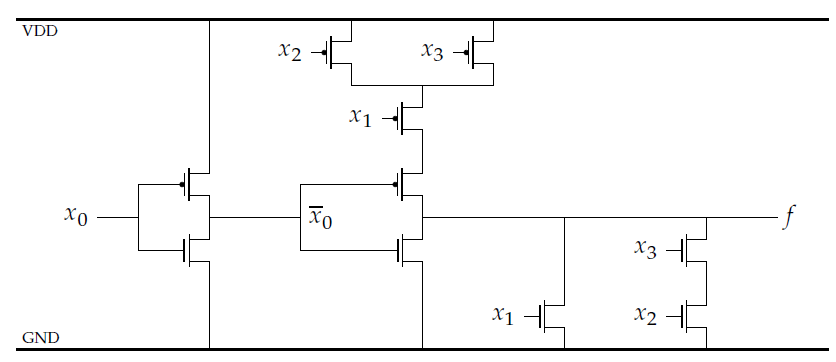 Inverter
Friedrich-Alexander Universität Erlangen-Nürnberg                      Jan Spieck
24
Aufgabe 1 – CMOS
Vergleichen Sie die Anzahl benötigter Transistoren in a) und b). Für welche Anwendungsfälle eignen sich die beiden Entwurfsmethoden jeweils?

Hinweis:		Gates zählen
Friedrich-Alexander Universität Erlangen-Nürnberg                      Jan Spieck
25
Aufgabe 1 – CMOS
Vor und Nachteile von a) und b) und Anwendungsfälle

Gatteranzahl:
 a) 	30 Transistoren			 b) 	10 Transistoren
Sieger  b):	Implementierung ist schneller und platzsparender (auf Chip).

Automatisierbarkeit:
 a) 	Sehr einfach				 b) 	Schwer und komplizierter
Sieger  a):	Billigere Produktionskosten, da nur automatische „Verkabelung“ nötig.				Massenproduktion von Basiselementtafeln möglich.
Friedrich-Alexander Universität Erlangen-Nürnberg                      Jan Spieck
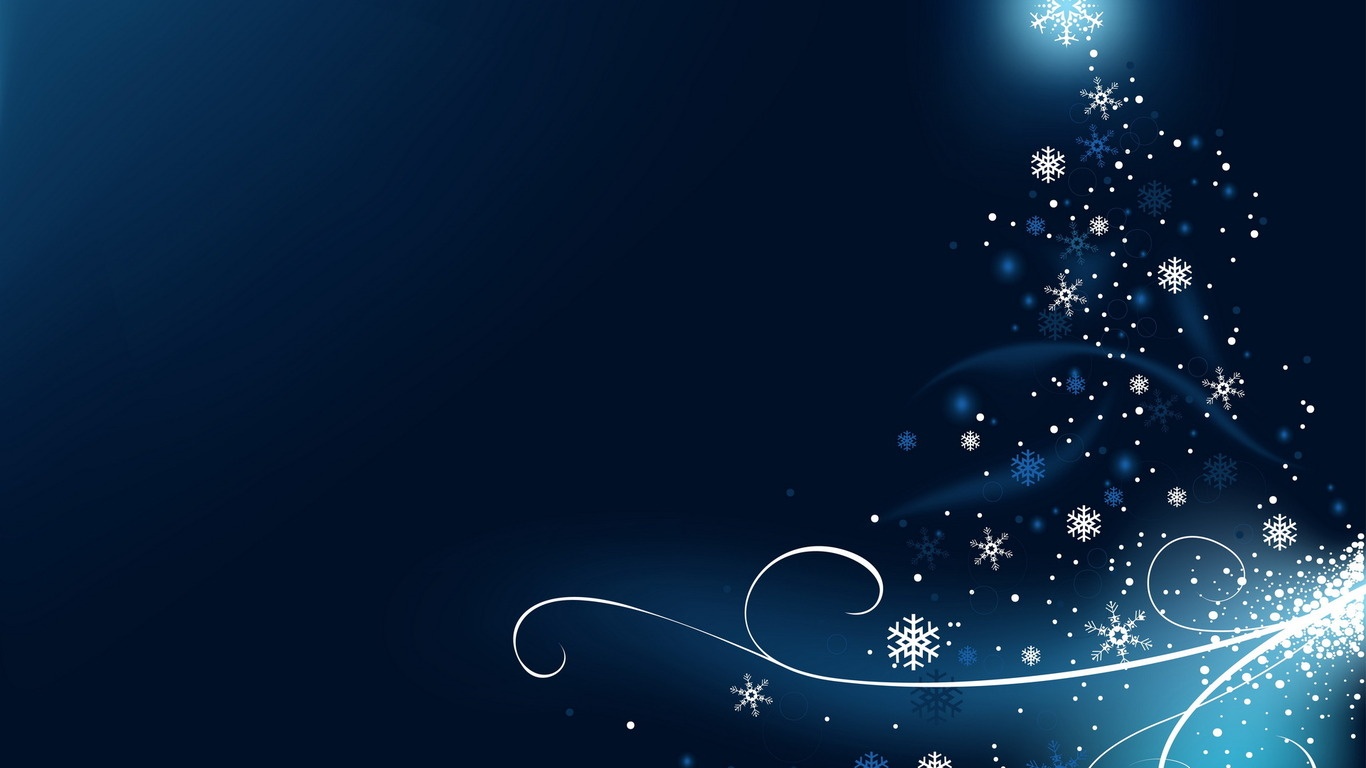 26
NANDDer Traum jedes Studenten
Friedrich-Alexander Universität Erlangen-Nürnberg                      Jan Spieck
27
Aufgabe 2 – NAND
Friedrich-Alexander Universität Erlangen-Nürnberg                      Jan Spieck
28
Aufgabe 2 – NAND
Basissysteme:

Ein Basissystem ist erzeugend (und minimal?), d.h. jede beliebige Schaltfunktion kann durch alleinigen Einsatz der Komponenten des Basissystems realisiert werden.
Korollar:	Jedes Basissystem kann in jedes andere Basissystem umgeformt werden.

Bedeutende Basissysteme:
NAND
NOR
AND, OR, Negation	(Es reicht auch: AND, Negation bzw. OR, Negation )
Friedrich-Alexander Universität Erlangen-Nürnberg                      Jan Spieck
29
Aufgabe 2 – NAND
Basissysteme:
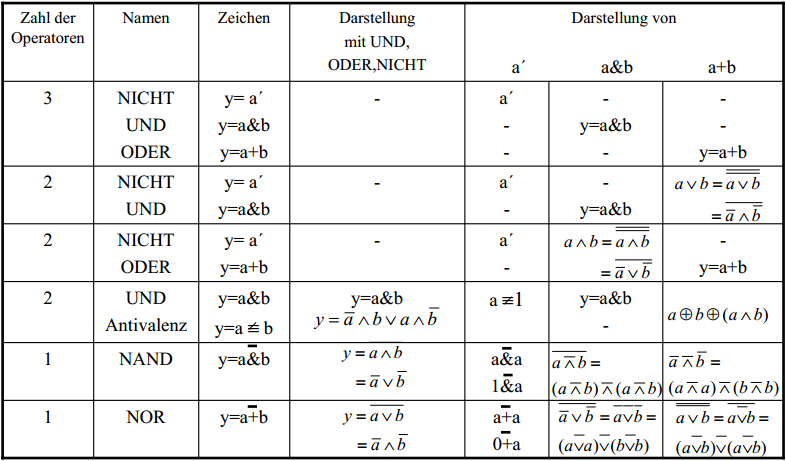 Friedrich-Alexander Universität Erlangen-Nürnberg                      Jan Spieck
https://www-user.tu-chemnitz.de/~knmat/V/Alt/Dr%20K%94nig/Digtech3_2.pdf
30
Aufgabe 2 – NAND
Friedrich-Alexander Universität Erlangen-Nürnberg                      Jan Spieck
31
Aufgabe 2 – NAND
Friedrich-Alexander Universität Erlangen-Nürnberg                      Jan Spieck
32
Aufgabe 2 – NAND
Friedrich-Alexander Universität Erlangen-Nürnberg                      Jan Spieck
33
Aufgabe 2 – NAND
Friedrich-Alexander Universität Erlangen-Nürnberg                      Jan Spieck
34
Aufgabe 2 – NAND
Anmerkung, um diese schöne Aufgabe zu rechtfertigen:

„Bei einer Implementierung von Logikfunktionen in CMOS-Technologie stehen dem Designer oft nur NAND-Gatterzellen mit fester Anzahl der Eingänge zur Verfügung (meistens nur zwei). Die Gründe dafür sind vor allem eine sehr starke Verschlechterung der Gatterlaufzeit in Abhängigkeit von der Anzahl (sog. fan in) und der aktuellen Belegung der Eingänge, die im schlimmsten Fall sogar quadratisch mit der Anzahl der Eingänge ansteigt. Zusätzlich erhöht sich auch der Energieverbrauch bei einer größeren Anzahl der Eingänge beträchtlich (mehr Transistoren, in CMOS immer 2*Anzahl der Eingänge, verbrauchen mehr Energie).“

Na ja  Warum man das per Hand machen muss …
Friedrich-Alexander Universität Erlangen-Nürnberg                      Jan Spieck
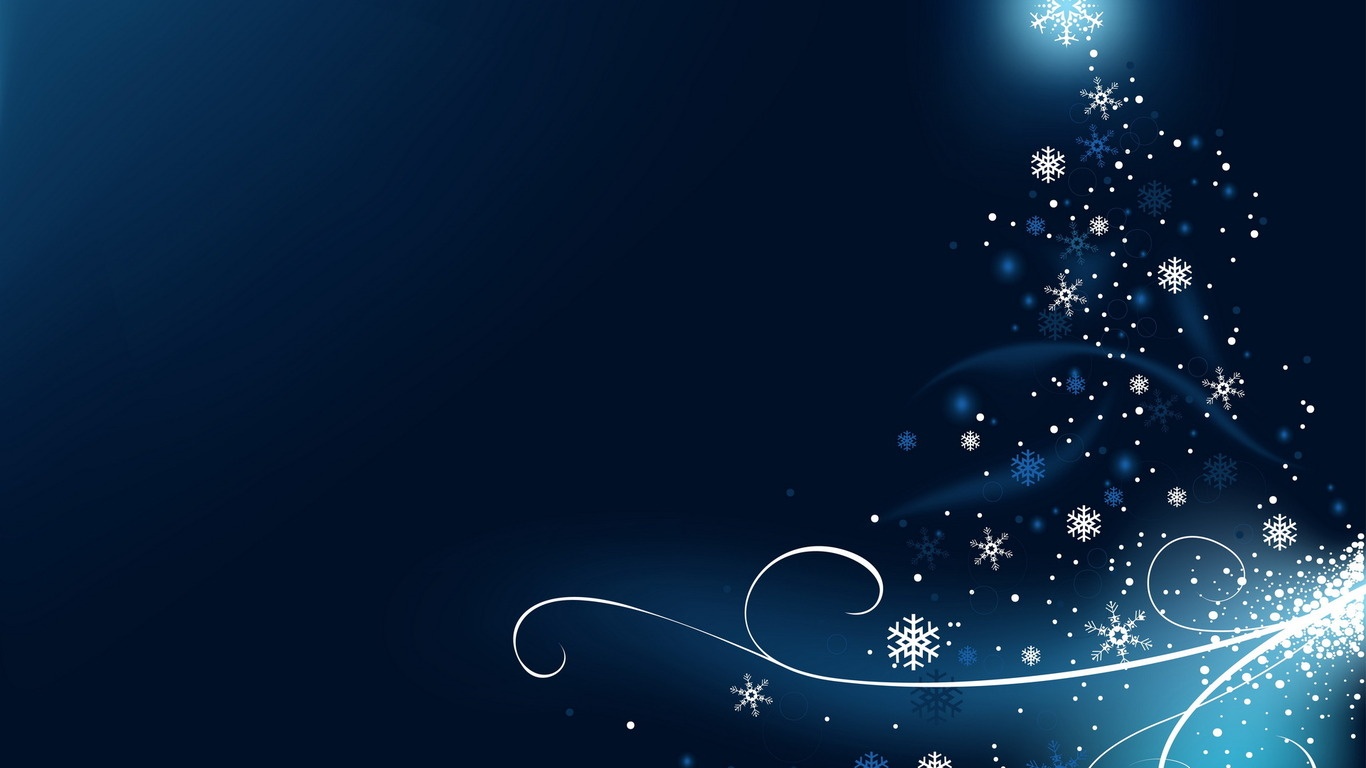 35
PALEin Herz für gelbe Weihnachtskugeln
Friedrich-Alexander Universität Erlangen-Nürnberg                      Jan Spieck
36
Aufgabe 3 – PAL
Beschreibung:

Realisieren Sie einen Codeumsetzer, der eine 3 Bit Binärzahl in einen zyklischen Graycode umwandelt. Verwenden Sie dazu die gegebene PAL (Programmable Array Logic) Struktur.
Friedrich-Alexander Universität Erlangen-Nürnberg                      Jan Spieck
37
Aufgabe 3 – PAL
1
1
Friedrich-Alexander Universität Erlangen-Nürnberg                      Jan Spieck
1
&
&
&
&
&
&
&
&
38
Aufgabe 3 – PAL
Begriffsklärung

PAL:
Programmable Array Logic, d.h. es können konjunktive Terme über ein Feld frei programmiert werden
Schaltung zur Repräsentation einer DMF
Erste Stufe:		Auswahl der Literale für konjunktive Terme (Verundung der						selektierten Literale) (programmierbar)
Zweite Stufe:	Auswahl der programmierten konjunktiven Terme (fest)
Friedrich-Alexander Universität Erlangen-Nürnberg                      Jan Spieck
39
Aufgabe 3 – PAL
Weitere wichtige Schaltungstypen im Vergleich:
PAL (Programmable Array Logic):
Programmierbare UND-Matrix, feste ODER-Matrix
PLA (Programmable Logic Array):
Programmierbare UND-Matrix, programmierbare ODER-Matrix
ULA (Universal Logic Array):
Feste UND-Matrix, feste ODER-Matrix
Auswahl der 2n Minterme programmierbar
ROM (Read Only Memory):
Feste UND-Matrix, programmierbare ODER-Matrix
Friedrich-Alexander Universität Erlangen-Nürnberg                      Jan Spieck
40
Aufgabe 3 – PAL
1
1
Friedrich-Alexander Universität Erlangen-Nürnberg                      Jan Spieck
1
&
&
&
&
&
&
&
&
41
Aufgabe 3 – PAL
Codeumsetzer:	3 Bit Binärzahl -> zyklischer Graycode

Darstellung der Schaltfunktion in einer Tabelle:
Friedrich-Alexander Universität Erlangen-Nürnberg                      Jan Spieck
42
Aufgabe 3 – PAL
Friedrich-Alexander Universität Erlangen-Nürnberg                      Jan Spieck
43
Aufgabe 3 – PAL
1
1
Friedrich-Alexander Universität Erlangen-Nürnberg                      Jan Spieck
1
&
&
&
&
&
&
&
&
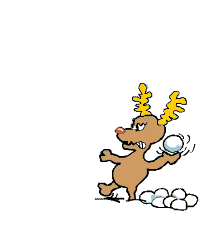 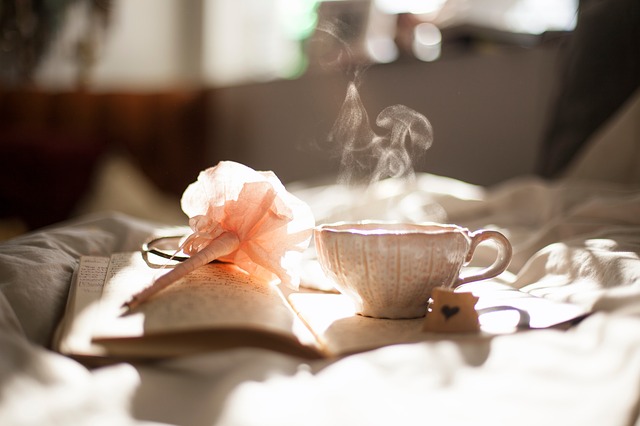 44
Denkpause
Aufgabe:	Scherzfragen
1:	Wo kommt Silvester vor Weihnachten?
2:	Was sagt der Weihnachtsmann, wenn er kopfüber in den Kamin fällt?
3:	Es hängt an der Dachrinne und muss weinen, wenn die Sonne wird wieder scheinen.

Vier Wichtel A, B, C und D, werden eines Tages vom Weihnachtsmann beim Stehlen erwischt, bekommen eine Kappe aufgesetzt und werden in den Schnee eingegraben. Zwischen C und D befindet sich ein Felsen. Beide können also keinen der anderen sehen. B kann nur C sehen. A kann B und C sehen. Keiner kann jedoch seinen eigenen Hut sehen.
Der Weihnachtsmann verkündet: „Kann einer von ihnen seine eigene Kappenfarbe nennen, so kommen alle frei. Schafft es keiner oder rät einer falsch, benutze ich euch als Golfbälle.“
Die Wichtel wissen, dass es genau zwei rote und zwei violette Kappen gibt. Nach fünf Minuten löst einer das Rätsel und sagt seine eigene Kappenfarbe. Wer und wie hat er es gemacht?

.
Friedrich-Alexander Universität Erlangen-Nürnberg                      Jan Spieck
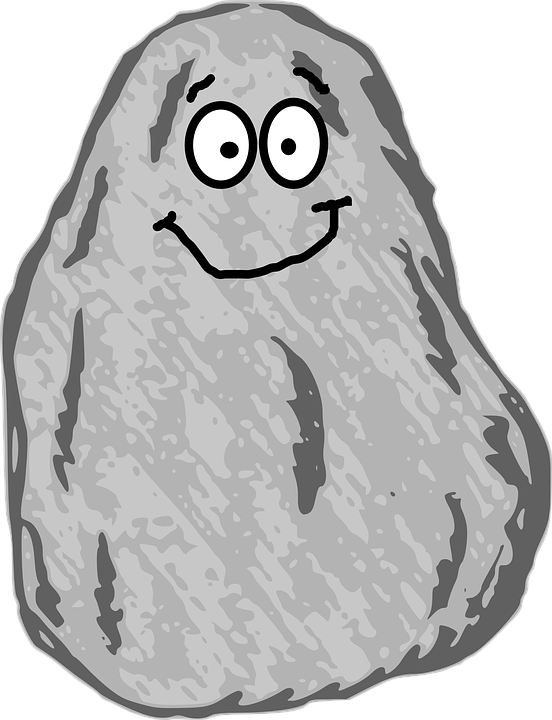 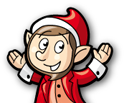 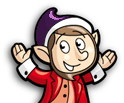 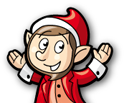 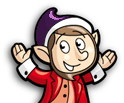 C
D
B
A
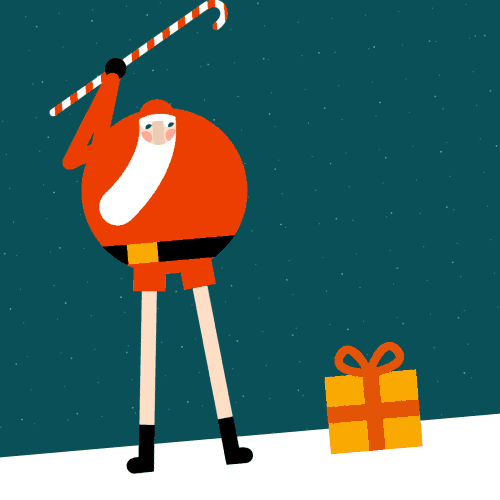 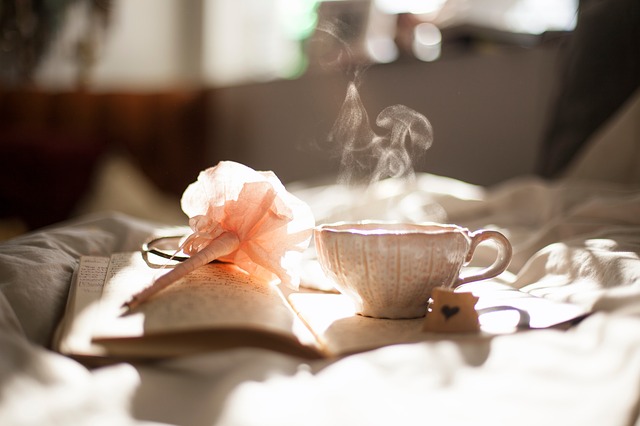 45
Denkpause
Lösung:
1:	Im Wörterbuch
2:	Oh Oh Oh
3:	Eiszapfen

Wichtel B sagt seine Kappenfarbe.
Er hat wohl folgenden Gedankengang gehabt: „Wenn mein Kappe so wie die meines Vordermannes C violett wäre, dann hätte A sofort gewusst, dass sein eigener Hut rot sein muss. Da A aber schon seit fünf Minuten schweigt muss mein Hut rot sein, denn nur dann kann A nicht wissen, welche Farbe sein Hut hat.“
Friedrich-Alexander Universität Erlangen-Nürnberg                      Jan Spieck
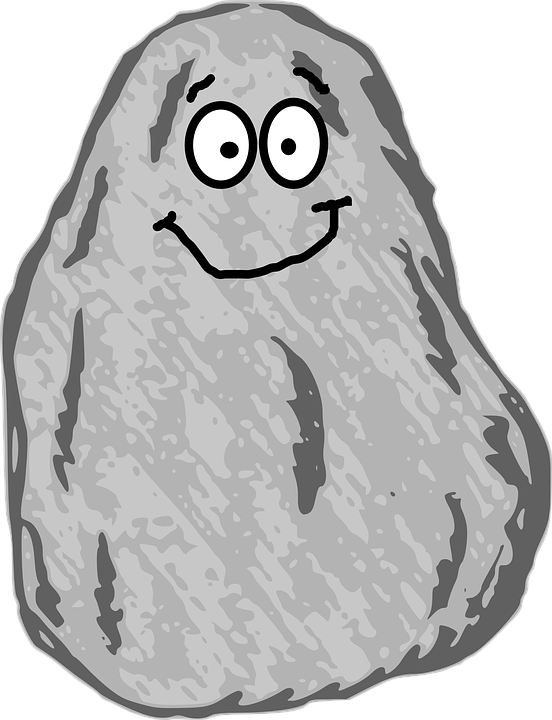 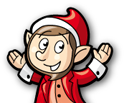 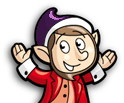 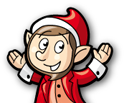 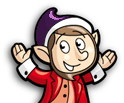 C
D
B
A
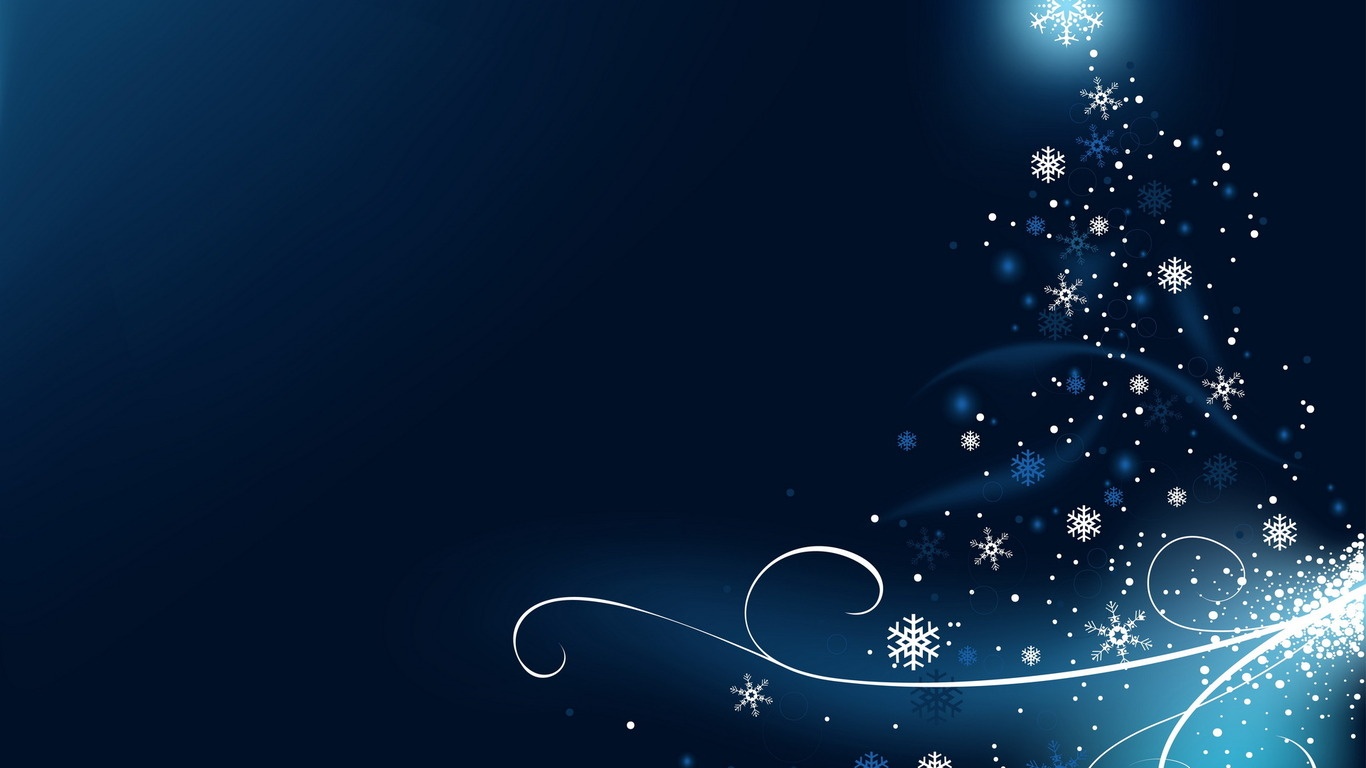 46
Latches und FlipflopsEndlich mal speichern
Friedrich-Alexander Universität Erlangen-Nürnberg                      Jan Spieck
47
Aufgabe 4 – Flipflops
Friedrich-Alexander Universität Erlangen-Nürnberg                      Jan Spieck
48
Aufgabe 4 – Flipflops
Begriffsklärung

Speicherelement:
Gerät/Modul, das einen zuvor angelegten Wert unbegrenzt speichert
Charakteristische Tabelle:
Friedrich-Alexander Universität Erlangen-Nürnberg                      Jan Spieck
49
Aufgabe 4 – Flipflops
Aktivierungsmechanismen:
Pegelsteuerung
Pegel auf High (aktiviert)
Pegel auf Low (deaktiviert)
Flankensteuerung
Positive/steigende Flanke (aktiviert)
Negative/fallende Flanke (aktiviert)
                                                                                                                      
Änderungszeitpunkte:
Synchron:		zu festen durch den Takt (Clock) vorgegebenen Zeitpunkte						(1) während des Pegels oder (2) während einer Flanke
Asynchron:	zu beliebigen Zeitpunkten
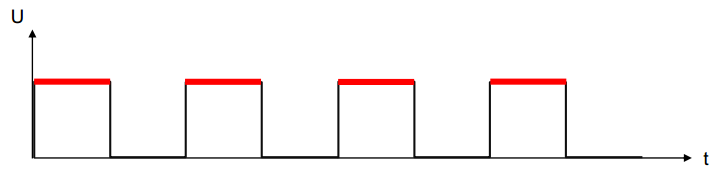 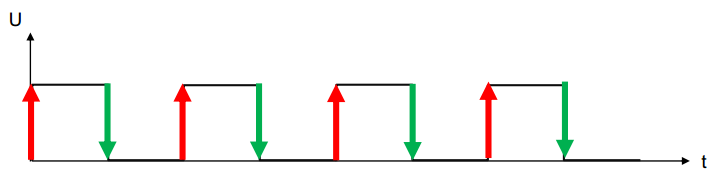 Friedrich-Alexander Universität Erlangen-Nürnberg                      Jan Spieck
50
Aufgabe 4 – Flipflops
Flipflop:
Speicherelement zur Speicherung eines Bits
Verschiedene Arten der Umsetzung (RS, JK, Master-Slave, D, …)
Zwei konträre gängige Definitionen:
Rein flankengesteuerte Speicherelemente
Überbegriff für jegliche Speicherelemente

Latch:
Pegelgesteuertes Flipflop
Deutsche Bezeichnung:	 transparentes Flipflop
Friedrich-Alexander Universität Erlangen-Nürnberg                      Jan Spieck
51
Aufgabe 4 – Flipflops
An die Eingänge (A, B) der Schaltungen (a.1) und (a.2) werden nacheinander die Werte aus der Tabelle angelegt. Vervollständigen Sie die Tabelle und geben Sie den Signalen A bis D jeweils sinnvolle Bezeichnungen.
a.2
a.1
Friedrich-Alexander Universität Erlangen-Nürnberg                      Jan Spieck
52
Aufgabe 4 – Flipflops
Wir betrachten die Schalttabellen von NAND und NOR-Gattern





NOR: 
Ausgang 0, sobald mind. eine 1
NAND:
Ausgang 1, sobald mind. eine 0
Dies gilt es zu beachten, da die Rückkoppelung bei diesen Fällen keine Änderung mehr hervorruft – wir also in einem stabilen Zustand landen (solange A und B konstant).
a.2
a.1
Friedrich-Alexander Universität Erlangen-Nürnberg                      Jan Spieck
53
Aufgabe 4 – Flipflops
Beginnen wir mit dem Flipflop a.1. Um die Einträge der Tabelle zu bekommen, legen wir an die Eingänge A und B jeweils die geforderten Werte (0 bzw. 1) an und geben den stabilen Endzustand an (falls dieser existiert)






1:	Eine 0 am Eingang eines NAND impliziert eine 1 am Ausgang.
2:	Zwei Einsen am Eingang eines NAND implizieren eine 0 am Ausgang
Dadurch ändert sich der Wert von C nicht (stabiler Endzustand)
A
C
1
0
Friedrich-Alexander Universität Erlangen-Nürnberg                      Jan Spieck
1
D
0
B
1
54
Aufgabe 4 – Flipflops
Ebenso verfahren wir für die anderen Kombinationen an den Eingängen A und B und beachten dabei die vorherige Belegung






1:	Durch die vorherige Belegung liegen 0 und 1 an je einem NAND-Eingang 
2:	Durch die Nullen am zweiten Eingang ergeben sich an den Ausgängen zwei Einsen
Die neue 1 am oberen NAND-Eingang ändert nichts am Ausgang (stabiler Zustand). Dieser Zustand ist unzulässig; dies werden wir bei späteren FFs vermeiden.
A
C
0
1
0
1
Friedrich-Alexander Universität Erlangen-Nürnberg                      Jan Spieck
1
D
1
B
0
55
Aufgabe 4 – Flipflops
Ebenso verfahren wir für die anderen Kombinationen an den Eingängen A und B und beachten dabei die vorherige Belegung






1:	Durch die vorherige Belegung liegt jeweils eine 1 an einem NAND-Eingang 
2:	Somit ergeben sich am Ausgang zwei Nullen
3:	Diese Nullen implizieren am Ausgang wieder zwei Einsen. Gehe zu Schritt 2.
Wir bekommen also eine Oszillation zwischen 0 und 1 am Ausgang (instabil!)
A
C
1
0
1
0
Friedrich-Alexander Universität Erlangen-Nürnberg                      Jan Spieck
0
1
D
0
B
1
56
Aufgabe 4 – Flipflops
Ebenso verfahren wir für die anderen Kombinationen an den Eingängen A und B und beachten dabei die vorherige Belegung






1:	Die untere 0 impliziert eine 1 am Ausgang
2:	Jene 1 impliziert am oberen NAND eine 0 am Ausgang

Dieser Zustand ist stabil, da sich durch die neue 0 nichts mehr ändert.
A
C
1
0
1
Friedrich-Alexander Universität Erlangen-Nürnberg                      Jan Spieck
0
D
1
B
0
57
Aufgabe 4 – Flipflops
Ebenso verfahren wir für die anderen Kombinationen an den Eingängen A und B und beachten dabei die vorherige Belegung






1:	Aus der vorherigen Belegung resultierte eine 0 und eine 1
2:	Somit ändert sich am Ausgang nichts mehr -> keine Änderung

Dieser Zustand ist stabil.
A
C
1
0
1
Friedrich-Alexander Universität Erlangen-Nürnberg                      Jan Spieck
0
D
1
B
1
58
Aufgabe 4 – Flipflops
Ebenso verfahren wir für die anderen Kombinationen an den Eingängen A und B und beachten dabei die vorherige Belegung






1:	Aus der vorherigen Belegung resultierte eine 0 und eine 1
2:	Beide Nullen implizieren eine 1 am Ausgang.

Dieser Zustand ist stabil.
A
C
0
1
1
Friedrich-Alexander Universität Erlangen-Nürnberg                      Jan Spieck
0
D
1
B
0
59
Aufgabe 4 – Flipflops
Betrachten wir nun die Tabelle zur Benennung der Ein- und Ausgänge
A
C
Friedrich-Alexander Universität Erlangen-Nürnberg                      Jan Spieck
D
B
60
Aufgabe 4 – Flipflops
Friedrich-Alexander Universität Erlangen-Nürnberg                      Jan Spieck
61
Aufgabe 4 – Flipflops
Nun betrachten wir den zweiten Flipflop a.2:






1:	Aus der unteren 1 resultiert eine 0 am Ausgang
2:	Beide Nullen implizieren eine 1 am oberen Ausgang.

Dieser Zustand ist stabil!
0
a.2
1
0
Friedrich-Alexander Universität Erlangen-Nürnberg                      Jan Spieck
0
1
62
Aufgabe 4 – Flipflops
Nun betrachten wir den zweiten Flipflop a.2:






1:	Aus der vorherigen Belegung ergibt sich eine alte 0 und 1
2:	Durch die angelegten Nullen ändert sich nichts an der Ausgabe

Dieser Zustand ist stabil!
0
a.2
1
0
1
Friedrich-Alexander Universität Erlangen-Nürnberg                      Jan Spieck
0
0
63
Aufgabe 4 – Flipflops
Nun betrachten wir den zweiten Flipflop a.2:






1:	Aus der vorherigen Belegung ergibt sich eine alte 0 und 1
2:	Durch die angelegten Einsen ergeben sich oben und unten zwei Nullen
3:	Die neue 0 am unteren NOR verändert die Ausgabe nicht
Dieser Zustand ist stabil!
1
a.2
0
0
0
1
Friedrich-Alexander Universität Erlangen-Nürnberg                      Jan Spieck
0
1
64
Aufgabe 4 – Flipflops
Nun betrachten wir den zweiten Flipflop a.2:






1:	Aus der vorherigen Belegung ergibt sich zwei alte Nullen
2:	Am unteren NOR ergibt sich am Ausgang so eine 1
3:	Die neue 1 am oberen NOR verändert die Ausgabe nicht
Dieser Zustand ist stabil!
1
a.2
0
0
1
0
Friedrich-Alexander Universität Erlangen-Nürnberg                      Jan Spieck
1
0
65
Aufgabe 4 – Flipflops
Nun betrachten wir den zweiten Flipflop a.2:






1:	Aus der vorherigen Belegung ergibt sich eine alte 1 und eine 0
2:	Die beiden neuen Einsen ergeben am Ausgang zwei Nullen
3:	Die neue 0 am oberen NOR verändert die Ausgabe nicht
Dieser Zustand ist stabil!
1
a.2
0
1
0
0
Friedrich-Alexander Universität Erlangen-Nürnberg                      Jan Spieck
0
1
66
Aufgabe 4 – Flipflops
Nun betrachten wir den zweiten Flipflop a.2:






1:	Aus der vorherigen Belegung ergeben sich zwei alte Nullen
2:	Somit ergibt sich oben wie unten eine 1 am Ausgang
3:	Die neuen Einsen ergeben wiederum Nullen am Ausgang (Wdh. Schritt 2)
Dieser Zustand ist instabil! Es kommt zur Oszillation
0
a.2
0
1
0
1
0
1
Friedrich-Alexander Universität Erlangen-Nürnberg                      Jan Spieck
0
1
0
67
Aufgabe 4 – Flipflops
A = S
Friedrich-Alexander Universität Erlangen-Nürnberg                      Jan Spieck
B = R
68
Aufgabe 4 – Flipflops
Wie bezeichnet man folgendes Flipflop?







Hinweis:		C steht für Clock
A
C
Friedrich-Alexander Universität Erlangen-Nürnberg                      Jan Spieck
B
69
Aufgabe 4 – Flipflops
Wie bezeichnet man folgendes Flipflop?







Solange C = 0 ist das Gate deaktiviert, da an den Ausgängen immer (0,0) anliegt.
Bei C = 1, kann man sich das UND-Gatter wegdenken und es werden A und B weitergeleitet (aktiviert). Das Flipflop ist also ein pegelgesteuertes RS-Flipflop.
Außerdem ist es wieder Active-high.
A
C
Friedrich-Alexander Universität Erlangen-Nürnberg                      Jan Spieck
B
Gate
RS-Flipflop (a.2)
70
Aufgabe 4 – Flipflops
Das Flipflop soll so erweitert werden, dass es bei der steigenden (b.1), der fallenden (b.2) und bei jeder Flanke (b.3) die Daten übernimmt. Geben Sie jeweils das Schaltnetz und das zugehörige Zeitverhalten der Flankenerkennung an.
A
Flanken-erkennung
Friedrich-Alexander Universität Erlangen-Nürnberg                      Jan Spieck
C‘
C
B
RS-Flipflop (a.2)
Gate
C‘
C‘
C‘
C
C
C
t
t
t
b.1
b.2
b.3
71
Aufgabe 4 – Flipflops
Verzögerungsstrategien

Es gibt verschiedene Verzögerungsarten, um ein Calt zu bekommen.
Inverter:
geringe Verzögerung
Man erhält ein negiertes Calt
UND/ODER:
mittlere Verzögerung
Man erhält ein nicht neg. Calt
Sonstige Gatter:
NAND/NOR genutzt, da geringere Verzögerung als AND/ODER (Latenz)
Andere Gatter werden auch hin und wieder verwendet
C‘
C
Calt
Friedrich-Alexander Universität Erlangen-Nürnberg                      Jan Spieck
C‘
C
Calt
72
Aufgabe 4 – Flipflops
Friedrich-Alexander Universität Erlangen-Nürnberg                      Jan Spieck
C‘
C
t
b.1
73
Aufgabe 4 – Flipflops
Friedrich-Alexander Universität Erlangen-Nürnberg                      Jan Spieck
C‘
C
C‘
C
t
2
4
6
8
b.1
74
Aufgabe 4 – Flipflops
b.2
Friedrich-Alexander Universität Erlangen-Nürnberg                      Jan Spieck
C‘
C
t
75
Aufgabe 4 – Flipflops
Friedrich-Alexander Universität Erlangen-Nürnberg                      Jan Spieck
C‘
C
C‘
C
t
2
4
6
8
b.1
76
Aufgabe 4 – Flipflops
b.2
Friedrich-Alexander Universität Erlangen-Nürnberg                      Jan Spieck
C‘
C
t
77
Aufgabe 4 – Flipflops
Friedrich-Alexander Universität Erlangen-Nürnberg                      Jan Spieck
C‘
C
C‘
C
t
2
4
6
8
b.1
78
Aufgabe 4 – Flipflops
Erweitern Sie nun die Schaltung dahingehend, dass keine undefinierten Zustände, wie sie in Aufgabe a) der Fall waren, mehr auftreten.







Hinweis:		der ungültige Zustand trat bei A = 1 und B = 1 auf. Wir bauen uns jetzt ein 			JK-Flipflop
A
C
Friedrich-Alexander Universität Erlangen-Nürnberg                      Jan Spieck
B
79
Aufgabe 4 – Flipflops
Lösung:		Rückleiten der Ausgabe Q/Q‘ in die Flankensteuerung






Der ungültige Zustand trat bei A = 1 und B = 1 auf.
Wir sperren nun einen der Eingänge A und B,                                                                          wenn Q bzw. Q‘ vorher 0 ist. Dadurch haben wir                                                                       eine Differenzierung zwischen oben und unten.
Wir umgehen somit gleiche Werte.
A
C
Friedrich-Alexander Universität Erlangen-Nürnberg                      Jan Spieck
B
80
Vielen Dank für eure großzügige Aufmerksamkeit
‘Ci sono soltanto due possibili conclusioni: se il risultato conferma le ipotesi, allora hai appena fatto una misura; se il risultato è contrario alle ipotesi, allora hai fatto una scoperta.’

Enrico Fermi
Dizionario Biografico degli Italiani, vol. 46.
Friedrich-Alexander Universität Erlangen-Nürnberg                      Jan Spieck
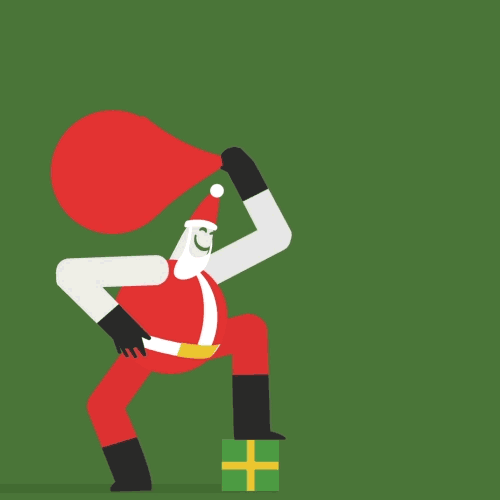 81
Frohe Weihnachten und ein schönes neues Jahr!
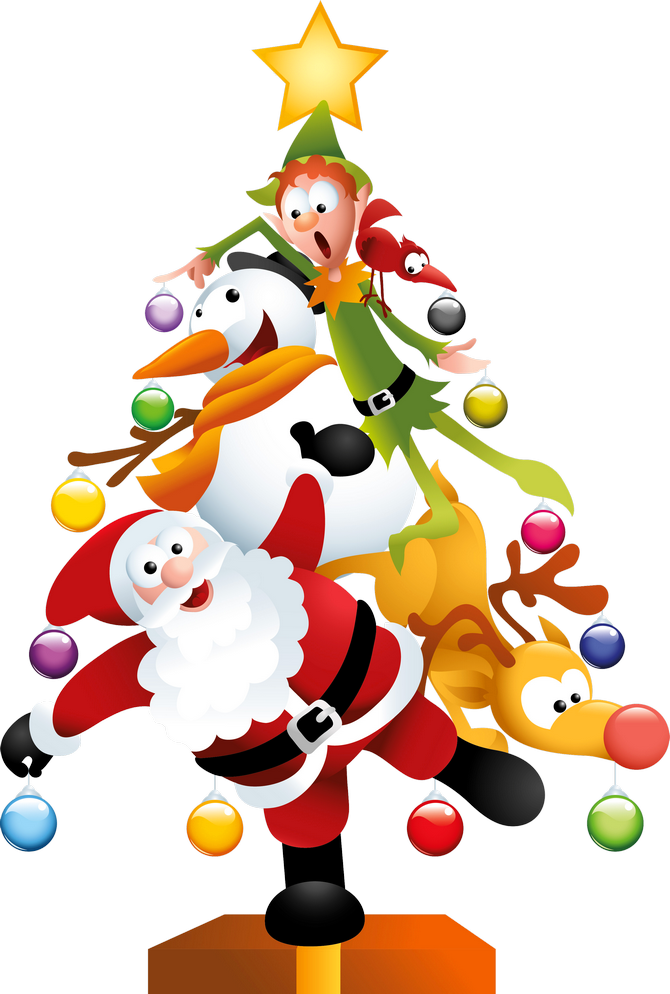 Friedrich-Alexander Universität Erlangen-Nürnberg                      Jan Spieck
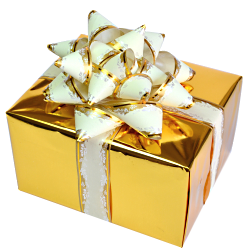 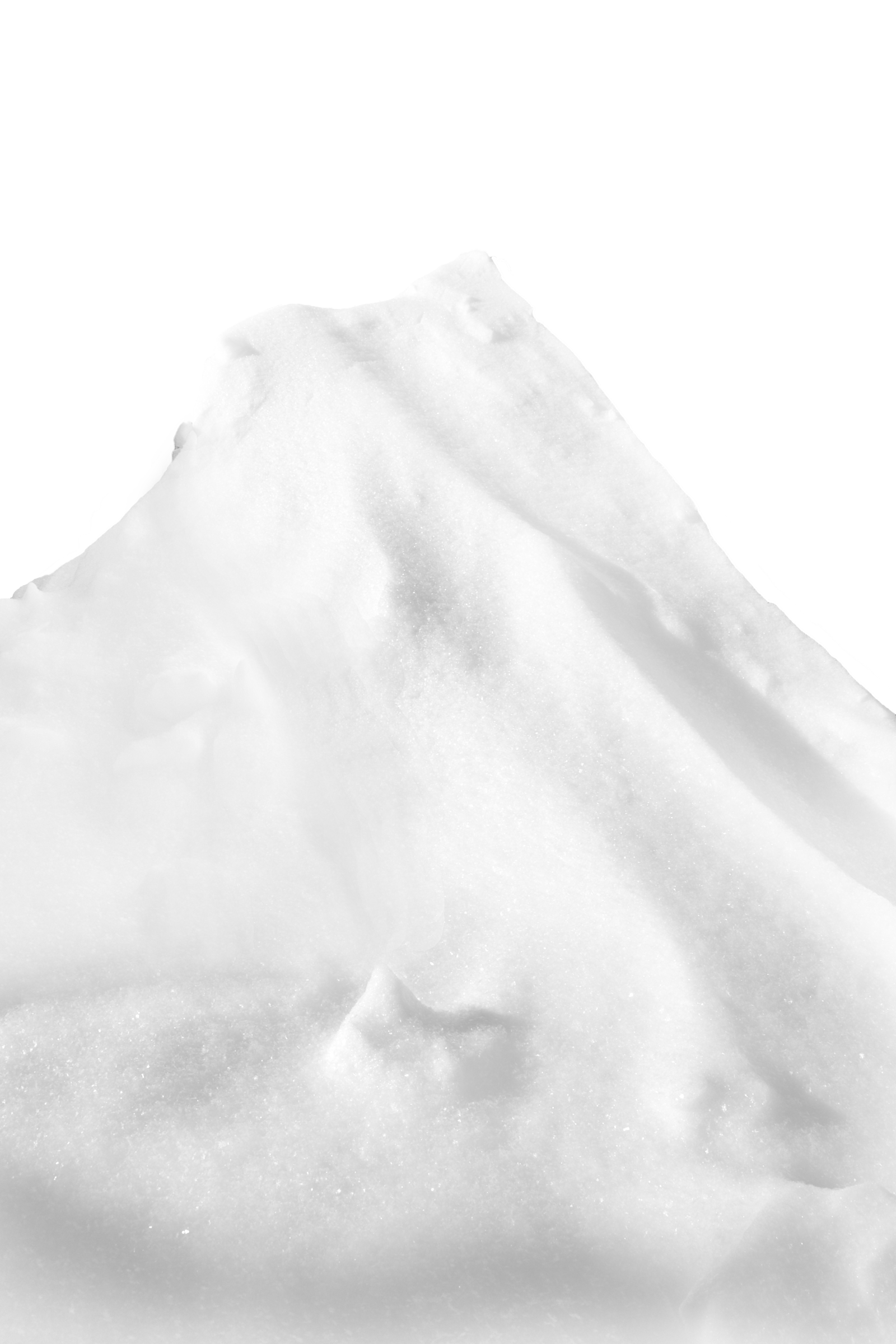 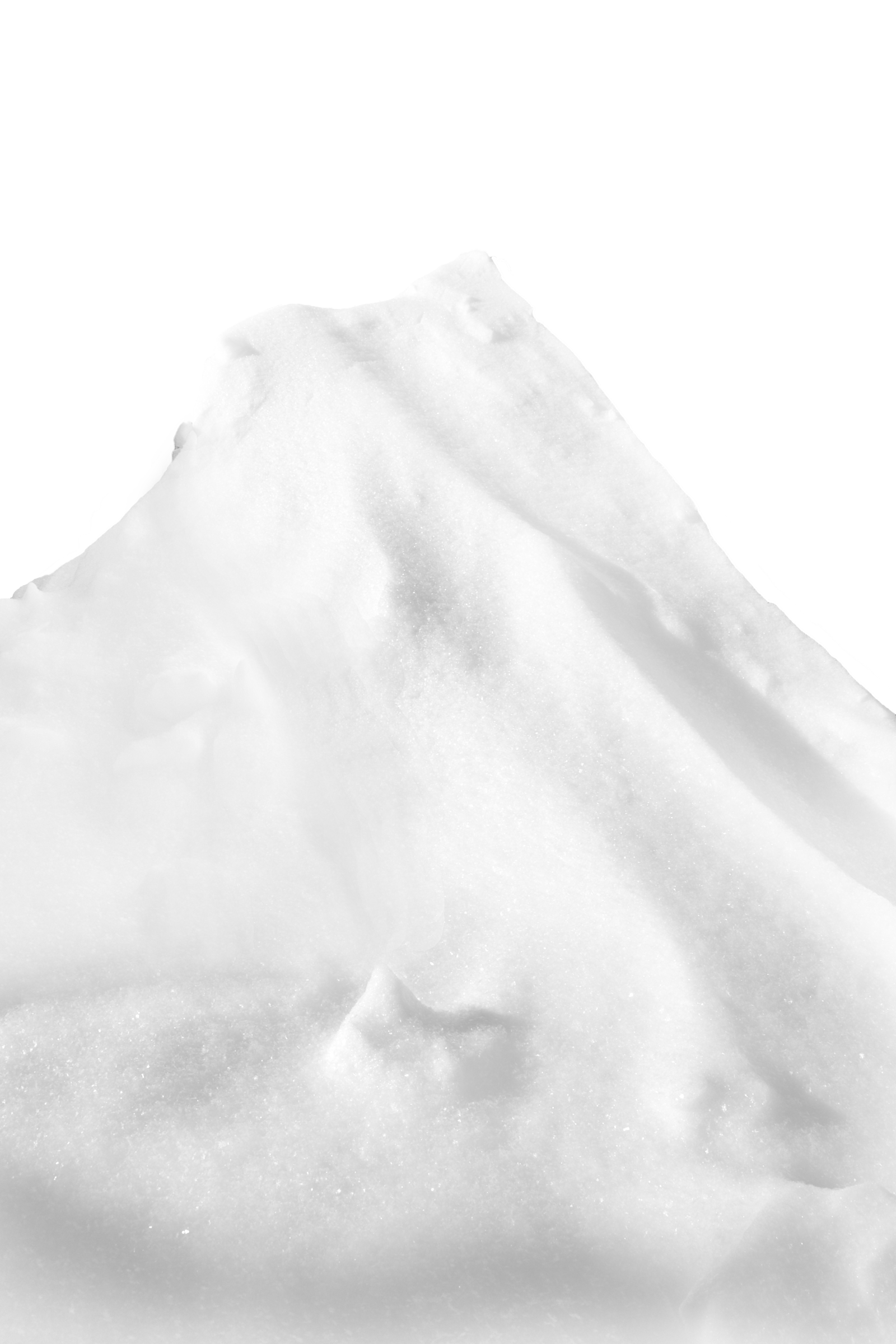 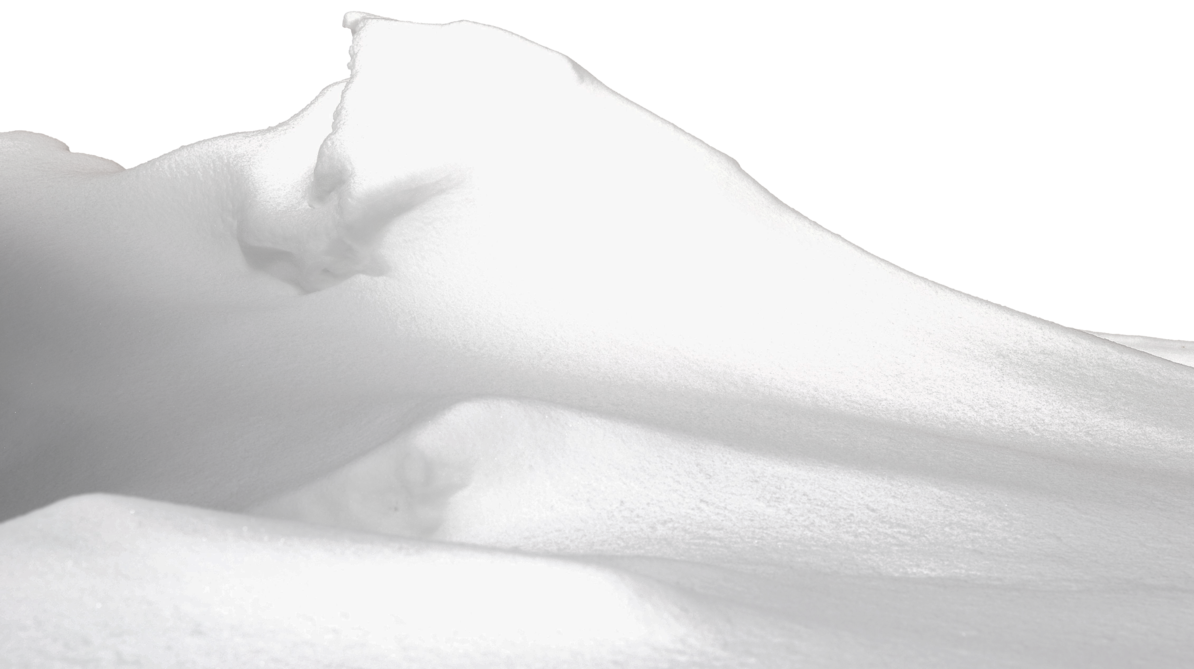 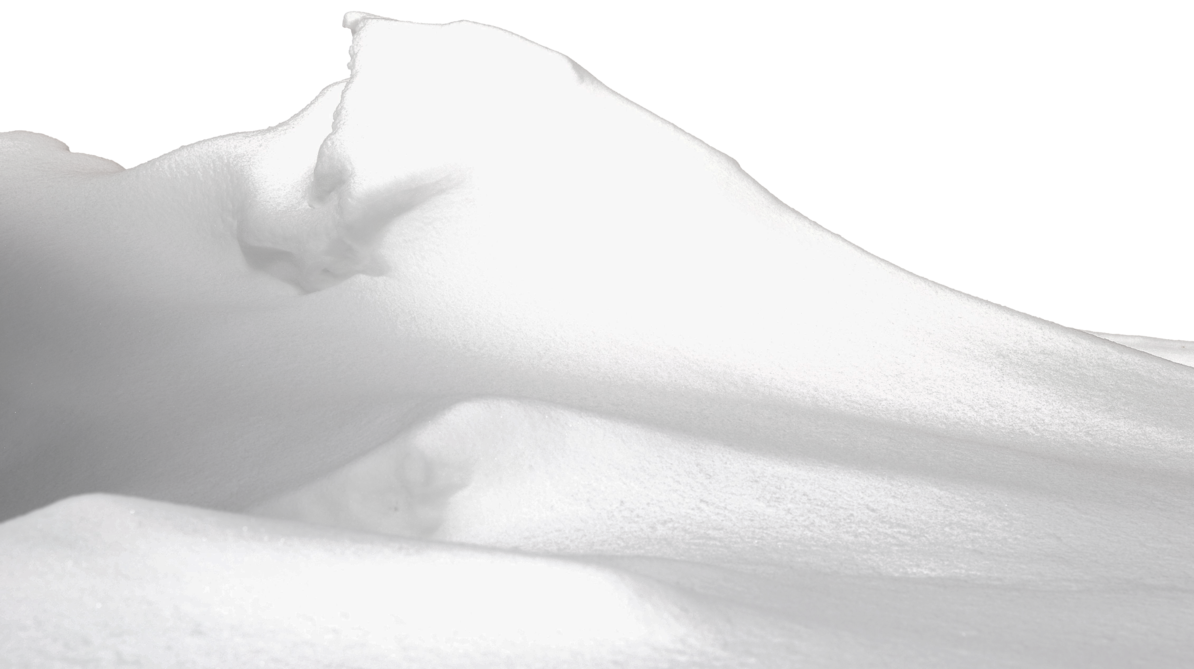 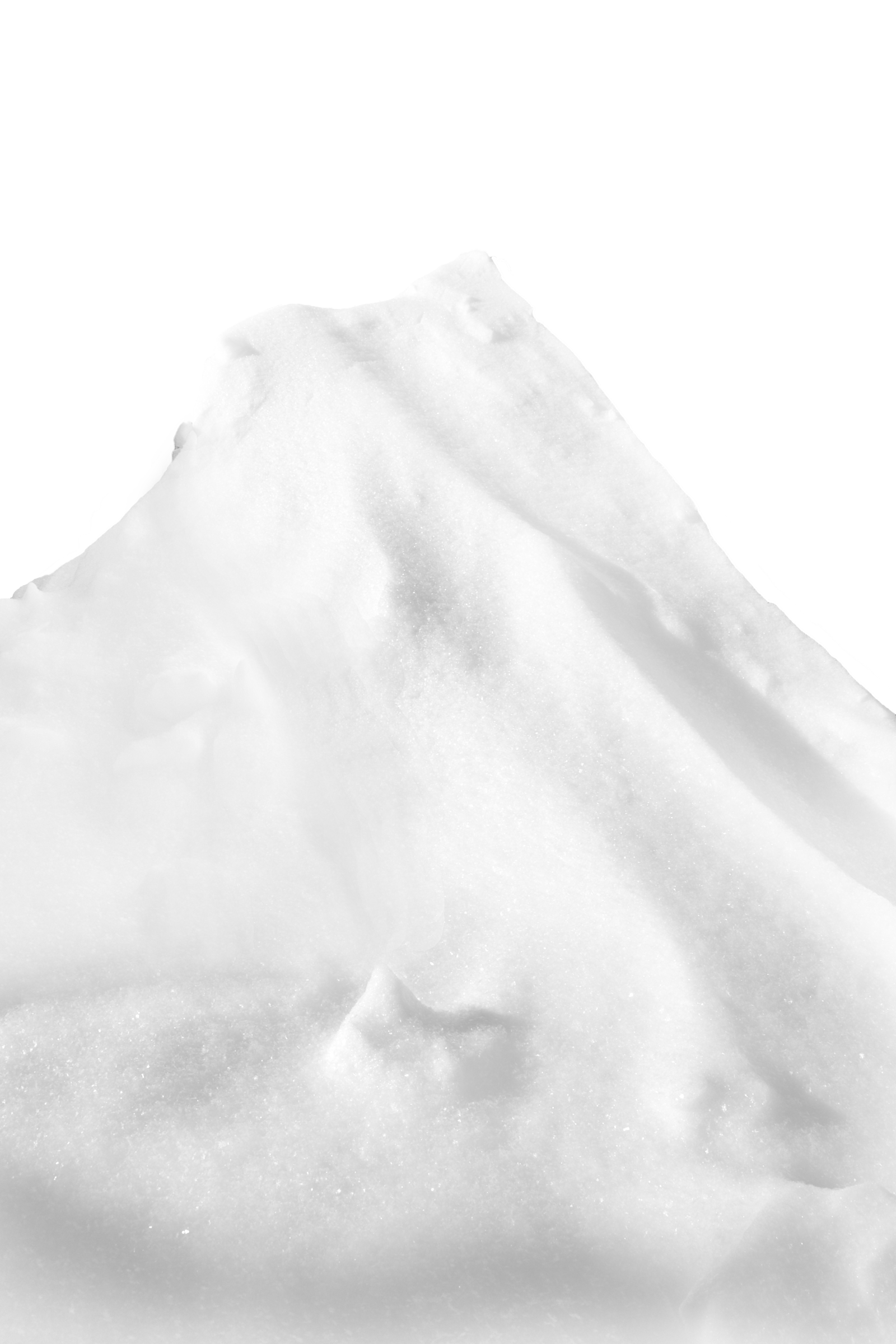 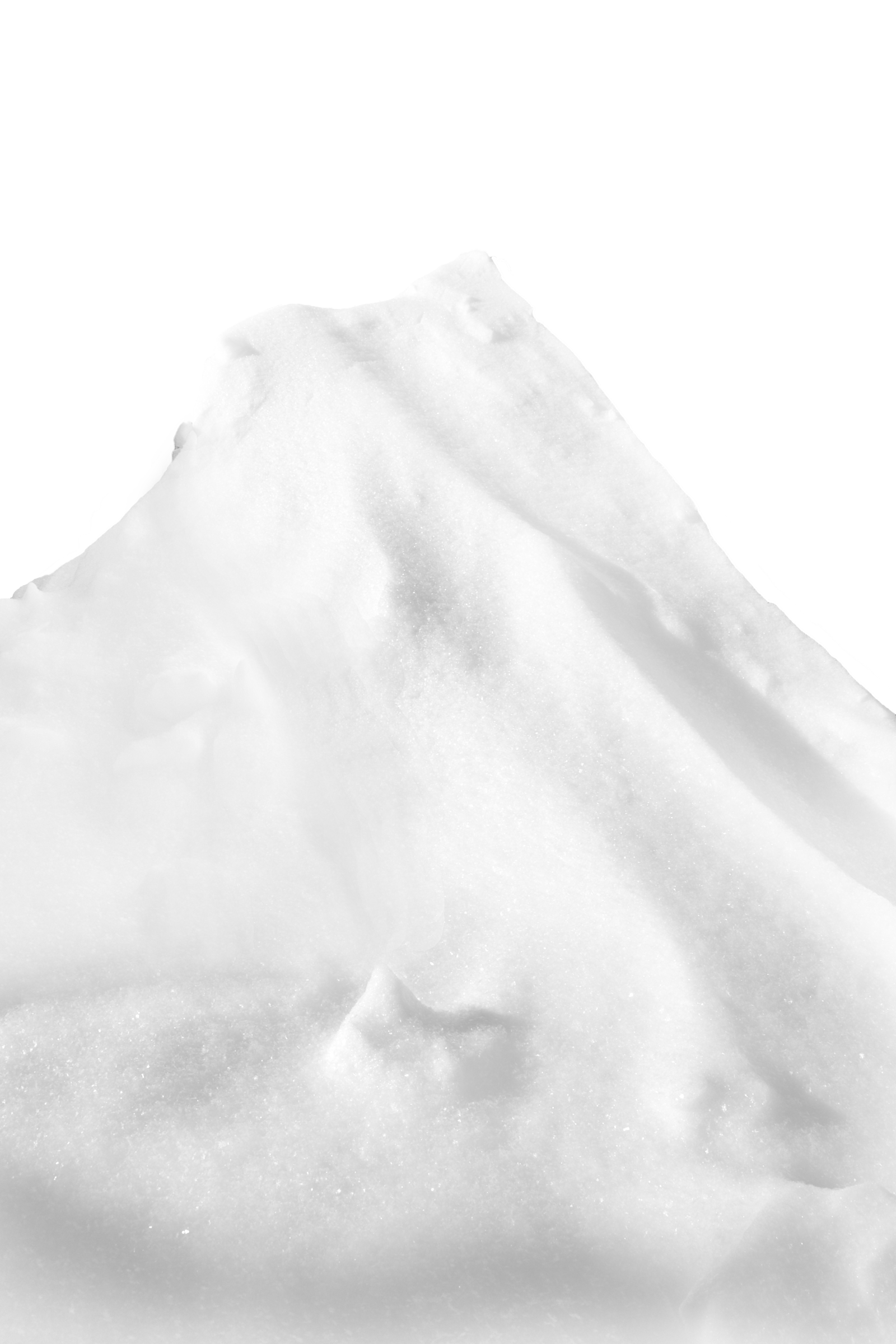 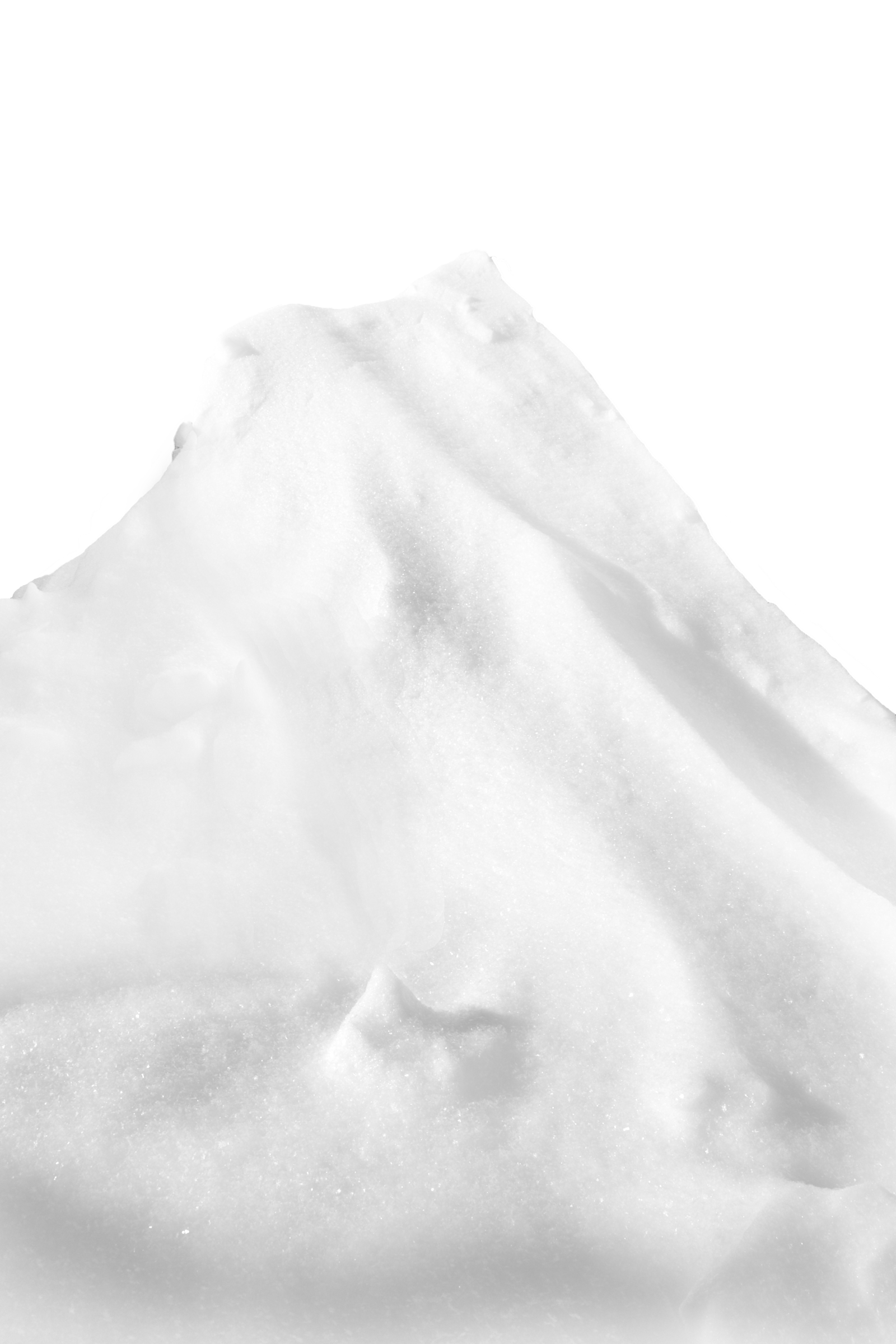 82
Frohe Weihnachten und ein schönes neues Jahr!
Bildquellen:
http://gallery.yopriceville.com/var/resizes/Free-Clipart-Pictures/Decorative-Elements-PNG/Transparent_Snowflake_Clipart.png?m=1381834448
http://fc02.deviantart.net/fs70/i/2011/191/4/a/snow_mountain_2_by_toysoldierthor-d3lijgs.png
http://3.bp.blogspot.com/--JaQb8ShhIA/TvEFDSDNgUI/AAAAAAAAKko/_eAfO4DHmmM/s1600/Golden+giftbox-250x250.png
Friedrich-Alexander Universität Erlangen-Nürnberg                      Jan Spieck
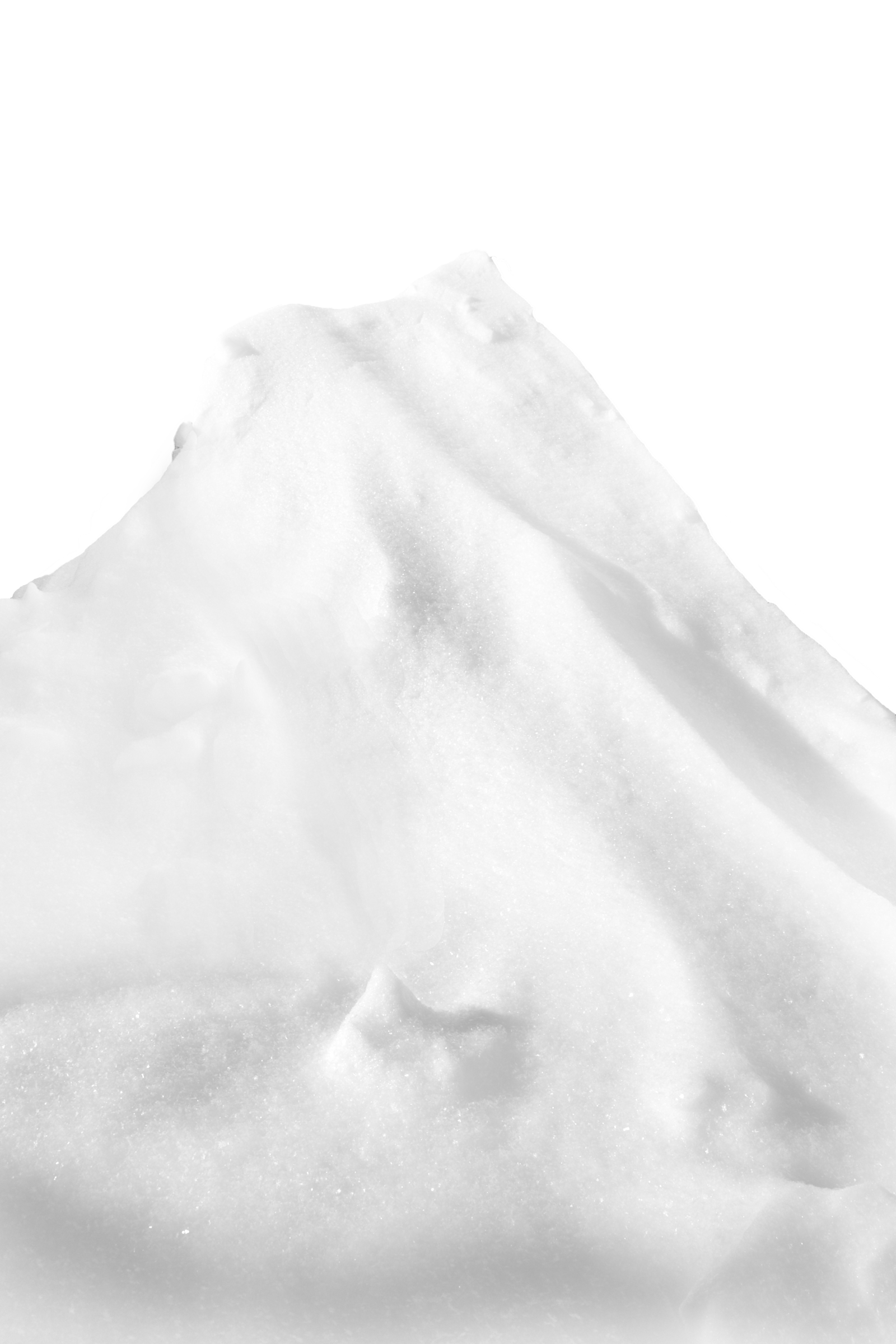 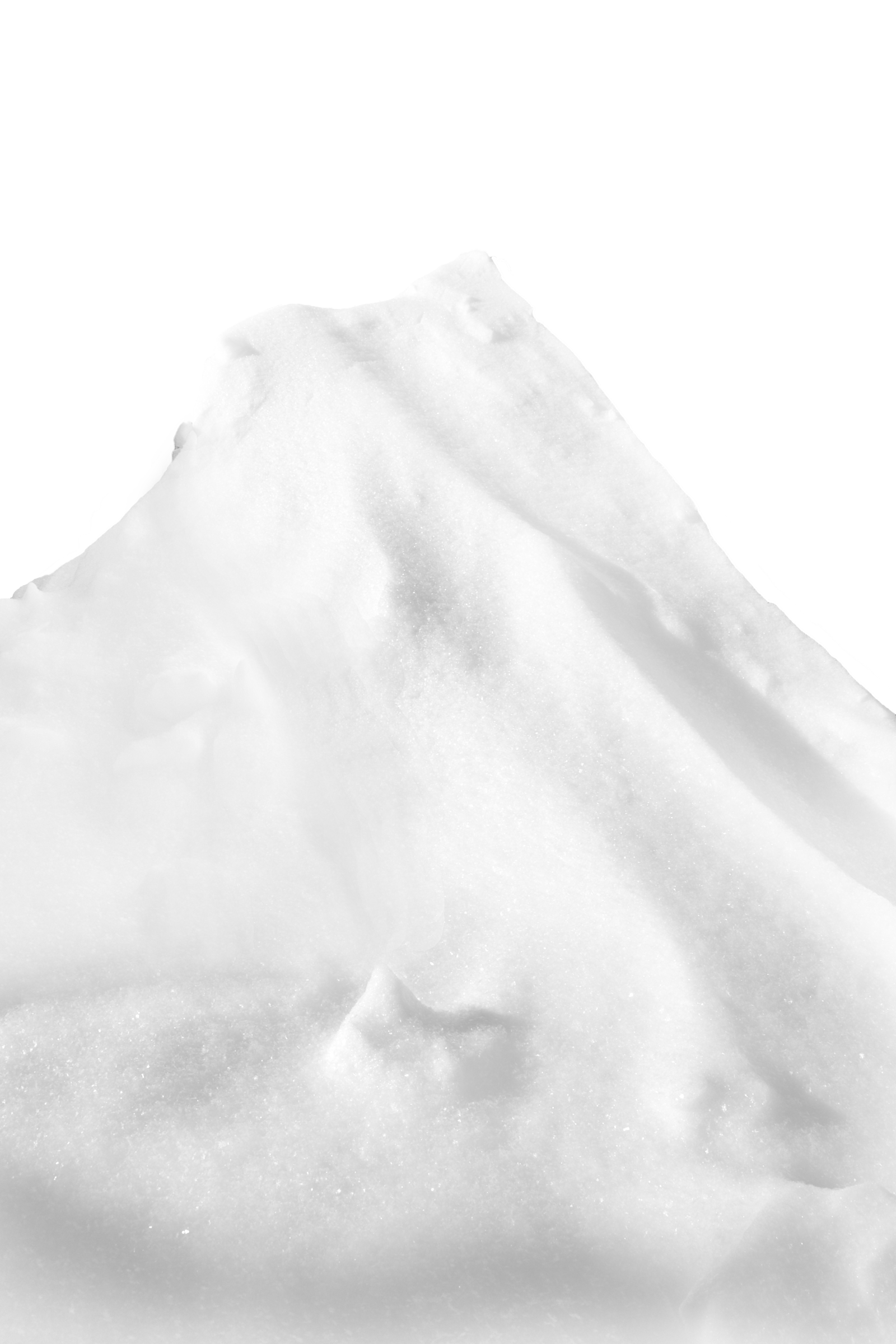 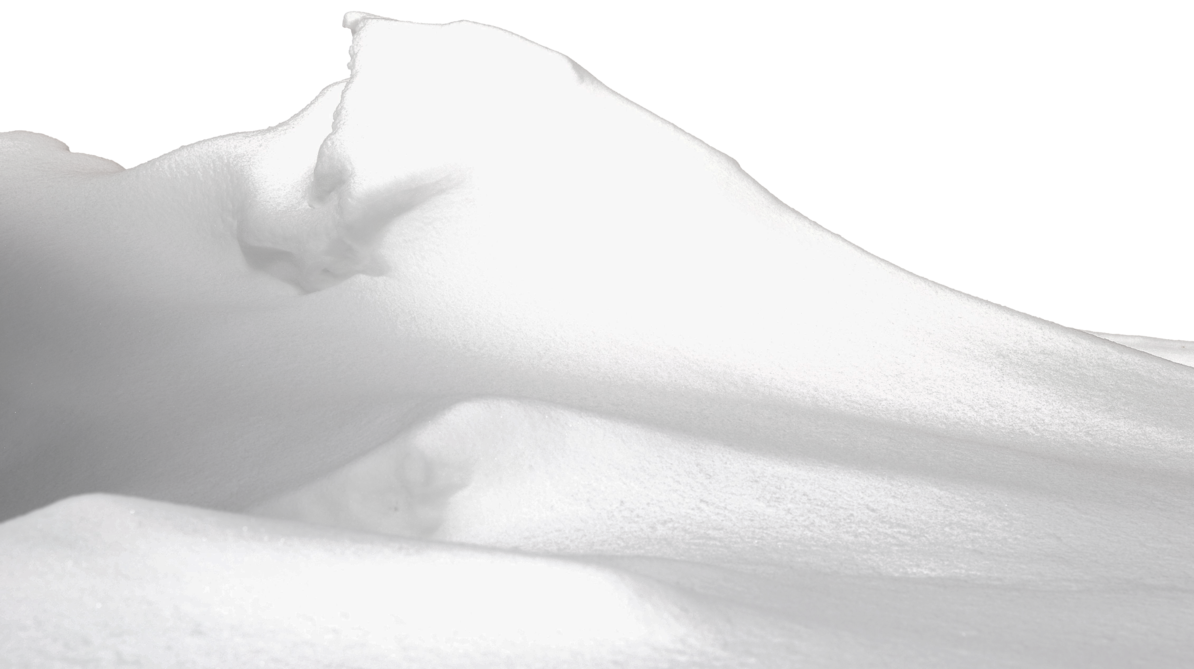 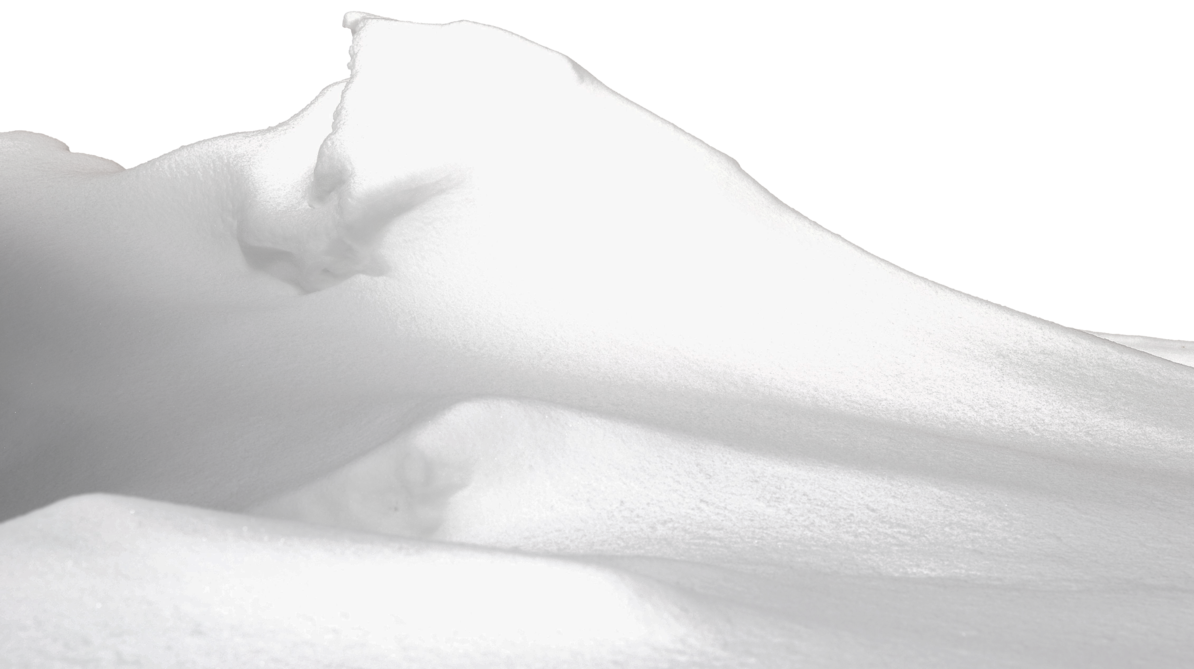 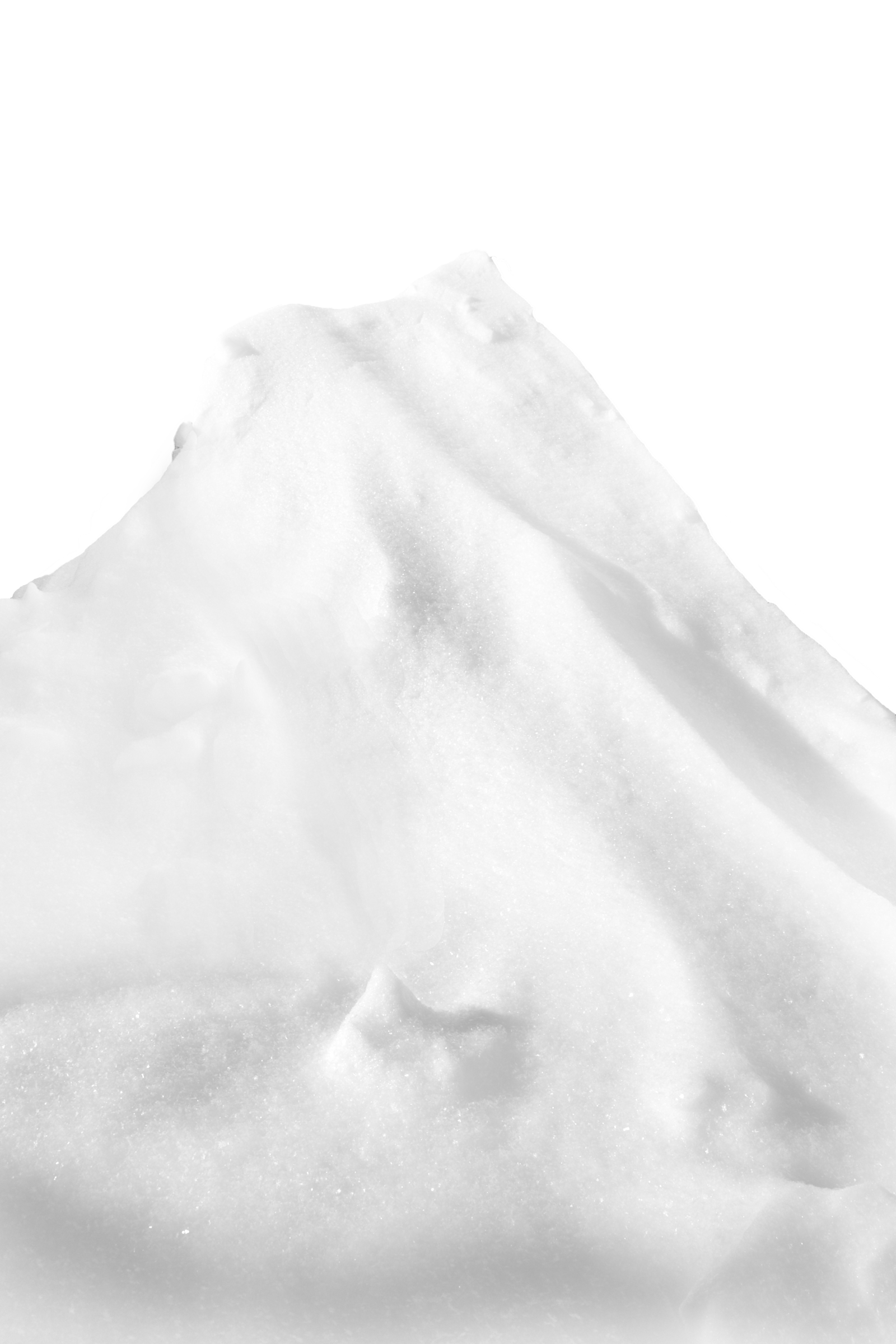 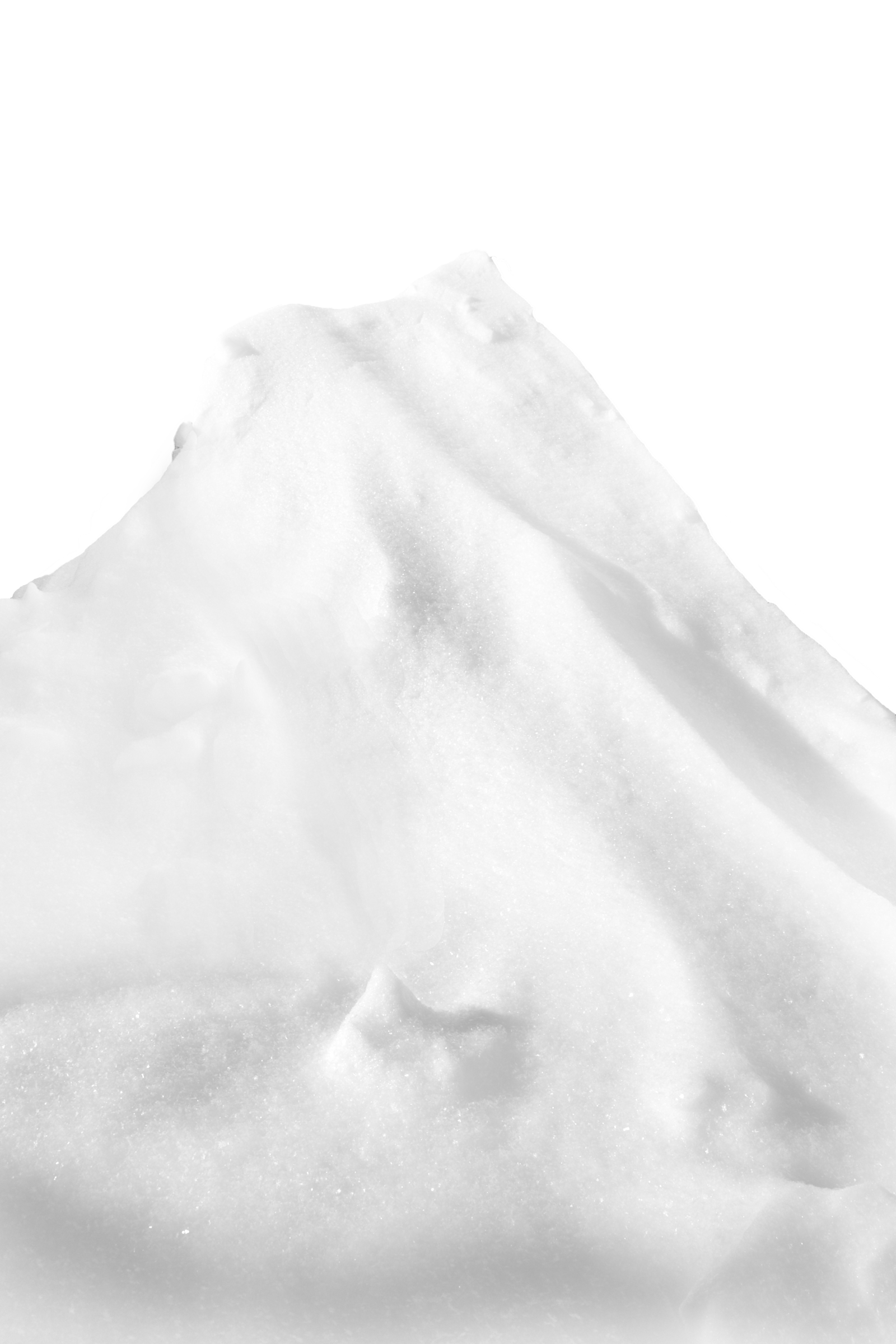 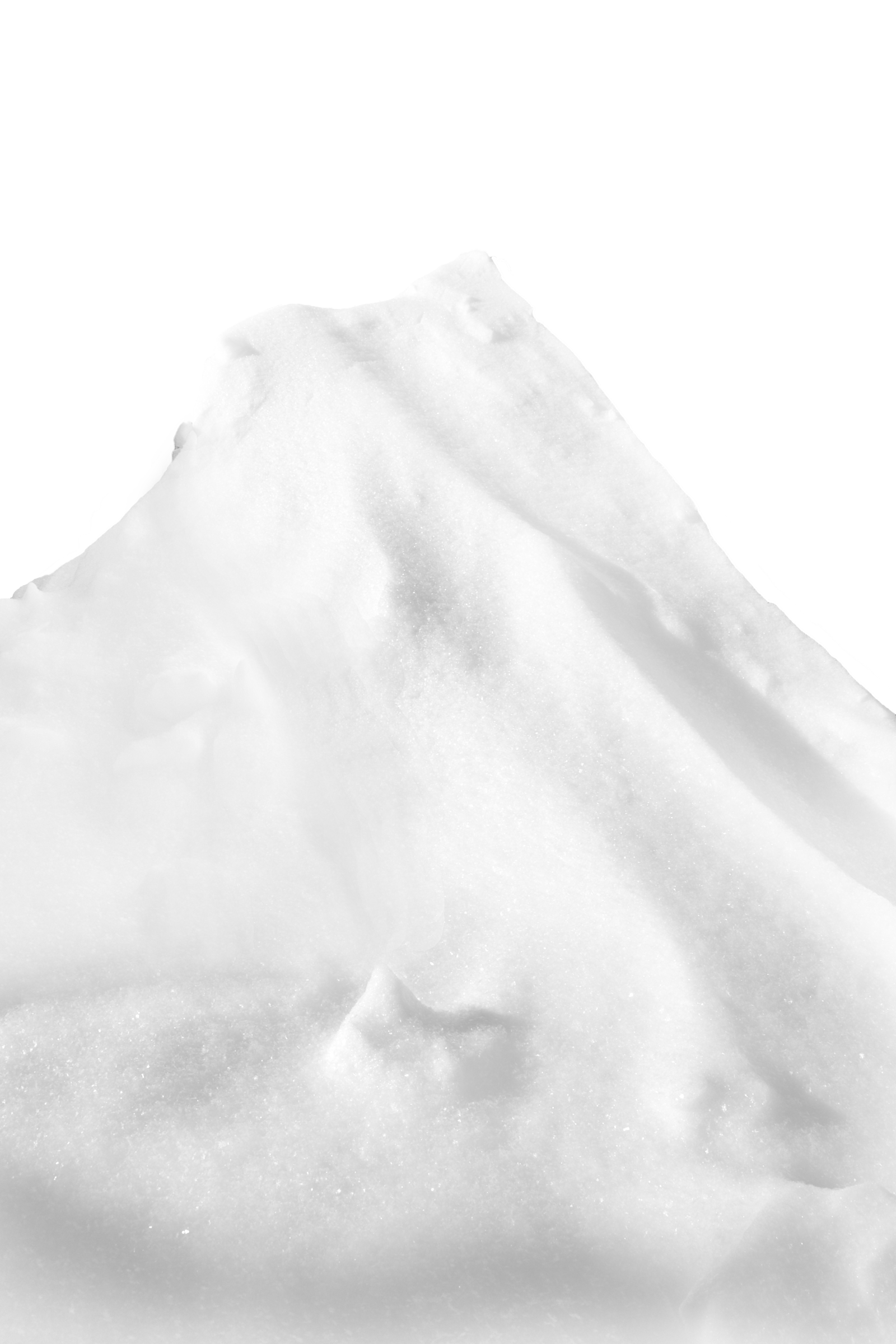 83
Weiterführende Links
Die Fotos (1): http://visual6502.org/images/pages/Motorola_68000.html68000 Die Fotos (2) & Schematic: https://og.kervella.org/m68k/68000 Befehlssatz: http://68k.hax.com/VGA Controller mit Standardzellen: https://www.markbowers.org/asic-vga/Standardzellenbibliothek: http://www.vlsitechnology.org/html/cells/vsclib013/Standardzellen in 3D: https://en.wikipedia.org/wiki/Standard_cellVerrückte Russen: psxdev.ruZugehöriges Repo: https://github.com/ogamespec/psxdevProzessorsimulationen auf Transistorebene: http://www.visual6502.org/
Friedrich-Alexander Universität Erlangen-Nürnberg                      Jan Spieck